Структурное подразделение «Центр развития ребенка – детский сад №14» МБДОУ «Детский сад «Радуга» комбинированного вида»
Проект
«Вот оно какое наше лето!»
Выполнили:
воспитатели второй младшей группы
         Панина О. В.
           Сучкова  С.Ю.
Актуальность проекта:
Лето – удивительная и благодатная пора, когда детям можно вдоволь гулять, бегать, прыгать. Именно в этот период они много времени проводят на воздухе. И очень важно так организовать жизнь дошкольников, чтобы каждый день приносил им что – то новое, был наполнен интересным содержанием, чтобы воспоминания о летнем времени, играх, прогулках, праздниках и развлечениях, интересных эпизодах из их жизни еще долго радовали детей. Летний отдых детей оказывает существенное влияние на укрепление организма, создание положительных эмоций. В летний период особенно большие возможности предоставлены для закаливания, совершенствование защитных реакций ребенка, широко используются солнечно – воздушные ванны и водные закаливающие процедуры. Летом все виды деятельности проходят на свежем воздухе. Каждому виду отводится место и время в распорядке дня.
Проблема проекта:
Дети, которые только-только начинают познавать окружающий мир, имеют небольшие представления о природных явлениях живой и неживой природы, в том числе и о лете. Младший возраст – это возраст «почемучек». Именно в этом возрасте у детей чаще всего возникают вопросы – почему и зачем? В беседах дети не могут сами ответить на многие вопросы, например: Что происходит в природе летом? Зачем нужно солнышко? Откуда появляются лужи? Для чего нужен дождик? В целях формирования у детей знаний о сезонных явлениях природы был разработан данный проект.
Ожидаемые результаты  для детей:1. Обогащение знаний о сезонных явлениях природы;2. Формирование у детей умений экспериментировать;3. Формирование у детей знаний о здоровье;4. Формирование у детей умений взаимодействовать друг с другом и с родителями. Ожидаемый результат для родителей: 1. Активизация работы по реализации проекта;2. Формирование интереса к проведению интересного досуга в семье.
Цель проекта:
Формирование у детей знаний о сезонных явлениях живой и неживой природы. Создание комфортных условий для оздоровления детей, укрепления физического и психического здоровья дошкольников.  Задачи:
1. Создать условия, обеспечившие охрану жизни и укрепления здоровья детей через использование природных факторов: воздух, солнце, вода.2. Способствовать развитию двигательной самостоятельности, двигательного творчества, инициативы и сообразительности.3. Способствовать накоплению у детей представлений об окружающем мире.4. Воспитывать у детей позицию созидателей и помощников природы, общение друг с другом.5. Осуществлять педагогическое и социальное просвещение родителей по вопросам воспитания и оздоровления детей в летний период.
6. Воспитывать привычку повседневной физической активности.
Ожидаемый результат:
Укрепление  физического и психического здоровья детей.Повышение сопротивляемости детского организма к различным видам заболеваний.Обогащение воспитанников новыми знаниями, яркими впечатлениями.Повышение своей профессиональной компетенции в области организации летнего отдыха детей. Повышение компетентности родителей в вопросах организации летнего отдыха детейфотоотчет «Вот оно какое, наше лето!»

Тип проекта краткосрочный
Сроки реализации июнь
Участники проекта дети второй младшей группы, воспитатели, инструктор по физической культуре, родители.
Реализация проекта:
1 этап. Подготовительный
1. Подбор необходимой литературы по теме.2. Подбор двигательных упражнений и подвижных игр.3. Информирование родителей о реализации проекта.4. Разработка плана проекта.
2 этап. Основной
  Беседа: «Солнце, воздух и вода – наши лучшие друзья».  Рисование «Светит солнышко в окошко».  Развлечение на свежем воздухе «Капитошка и его друзья».  Дидактическая игра: «Когда это бывает».  Развлечение «Мой веселый звонкий мяч».  Подвижные игры и упражнения с мячом.  Постройки из песка «Чудеса своими руками».  «Мы со спортом дружим».  «Наедине с природой». 
3 этап. ЗаключительныйСпортивный досуг «Спорт любите с детских лет».Фотоотчёт «Вот оно какое, наше лето!»Совместные творческие поделки детей и родителей по теме: «Чудеса своими руками». подборка фотографий «Летние путешествия».
Работа по реализации проекта
Работа по реализации проекта проходила организованно. Родители  активно выполняли домашние творческое задание. Дети с интересом включались во все виды деятельности проекта. У детей сформировались представления о том, что для жизни на Земле нужно солнце. Благодаря солнцу живут люди, растения, животные. Беседы и наблюдения  проходили на улице, где дети учились выделять характерные особенности цветов, деревьев, насекомых.  На прогулках дети наблюдали за дождем, ветром, облаками, тучками, грозой. Чтение и разучивание стихотворений, потешек, закличек во время наблюдений воспитали у малышей желание эмоционально откликаться на красоту окружающей природы. С большим увлечением дети включались к опытно-экспериментальной деятельности. Из опытов дети узнали о влиянии солнца на жизнь, о свойствах воды и песка. При ознакомлении с художественной литературой дети учились отвечать на вопросы по содержанию стихотворений. Чтение произведений  проходило на свежем воздухе, где они учились наблюдать, обследовать объекты живой и неживой природы.
У детей воспитывались эстетические чувства средствами поэзии, интерес к явлениям природы. Формировались представления о живой и неживой природе.  При формировании  физической культуры, дети учились самостоятельно выполнять обще развивающие упражнения. Развивались творческие способности при выполнении двигательных действий. Дети с удовольствием занимались физкультурой на свежем воздухе, рисовали на песке. Использование на занятиях цветов, флажков, ленточек, сюрпризных моментов были для детей неожиданными и приятными.  Специально отобранные пальчиковые игры на летнюю тематику забавляли детей. Такие игры развивают у детей мелкую моторику, координацию движений, активизируют речевые навыки, память, мышление и пробуждает творческое воображение и внимание.  Комплексы утренней гимнастики способствовали активизации двигательной активности детей, поднимали настроение детей. «Превращаясь» в бабочек, жучков, паучков, имитируя «походы» в лес, к солнышку дети получали новую информацию, выполняли все это в движениях.
Для младших дошкольников подвижные игры являются жизненной потребностью. С их помощью решаются самые разнообразные задачи: образовательные, воспитательные и оздоровительные. Игровые ситуации и правила игры , заставляли детей двигаться с большей скоростью, чтобы догнать кого-то, или быстрее спрятаться в заранее намеченное место (домик, гнездышко, чтобы не быть пойманным, ловко преодолеть элементарные препятствия. Подвижные игры благодаря многообразию их содержания помогали детям закреплять свои знания и представления о предметах и явлениях окружающего их мира.      Дидактические игры и упражнения развивали у детей психические процессы, любознательность, усидчивость, обогащался и активизировался словарь. Воспитывался интерес к словесным и настольно-печатным дидактическим играм.
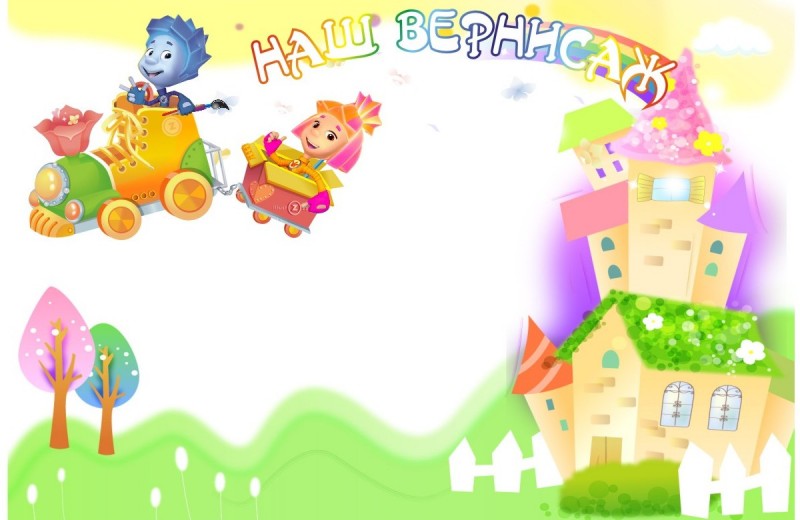 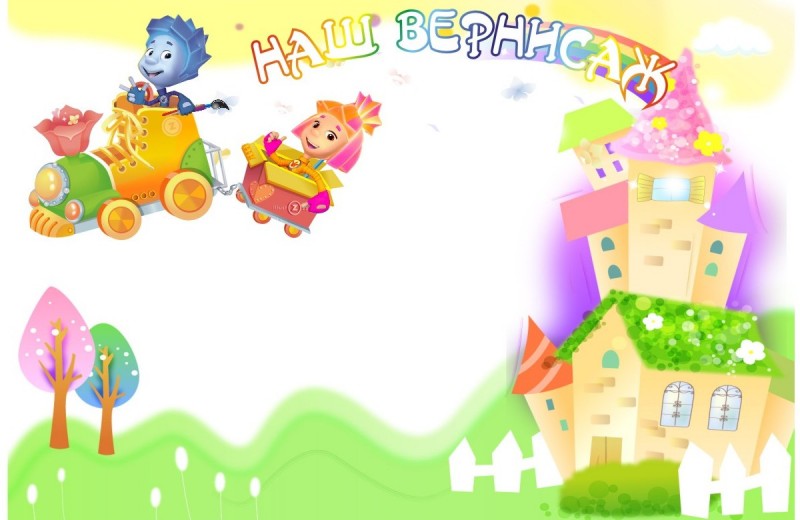 «Наедине с природой».
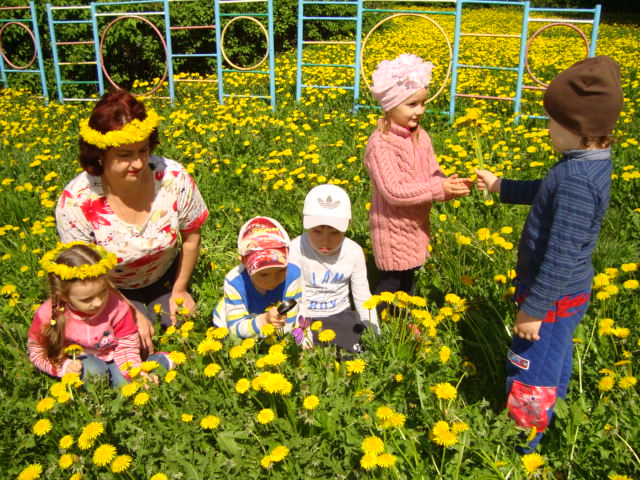 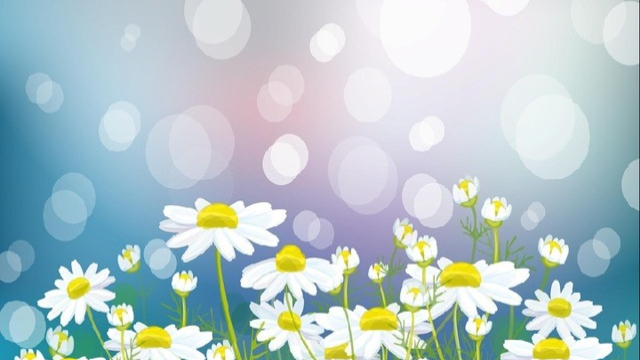 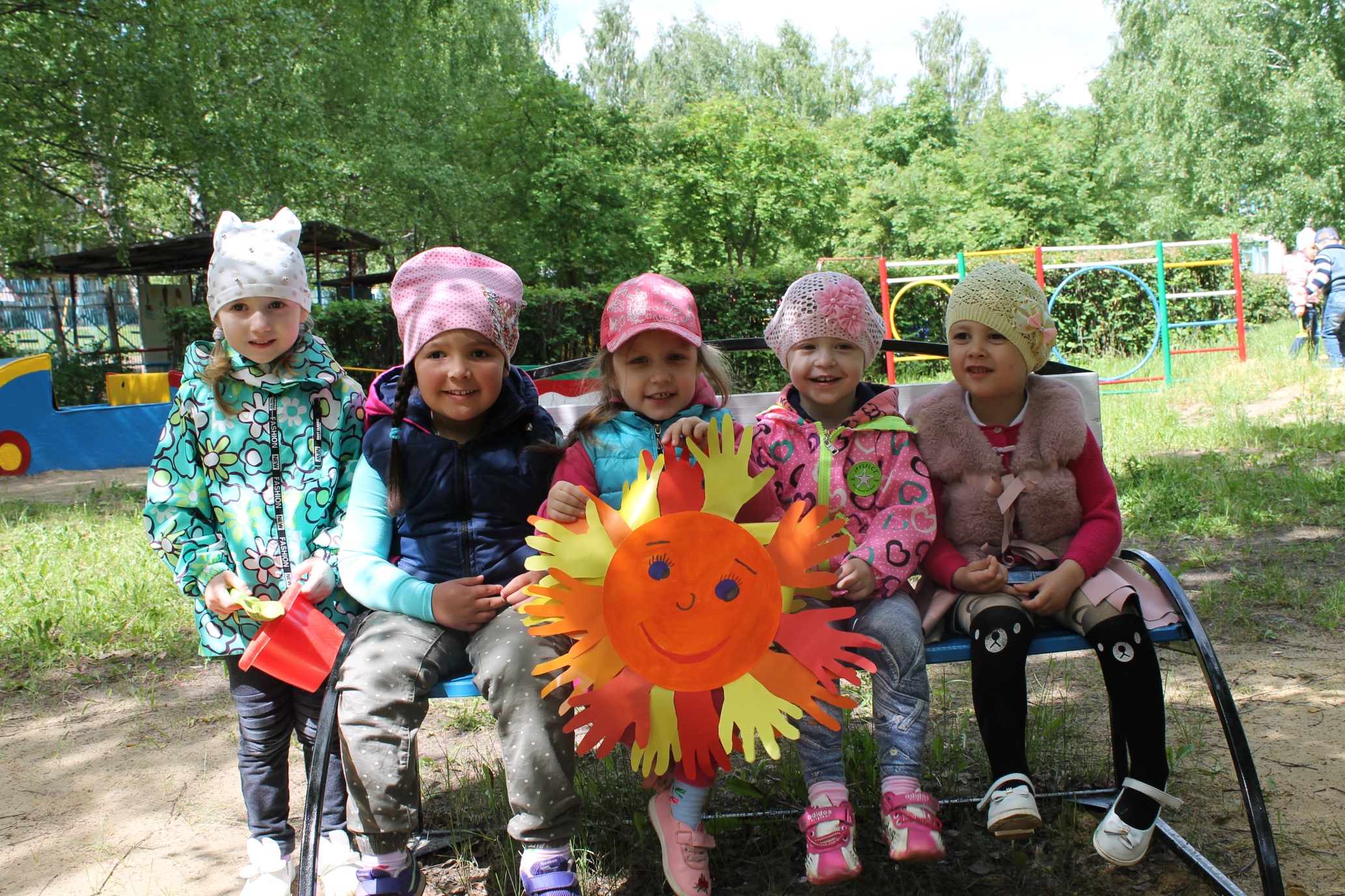 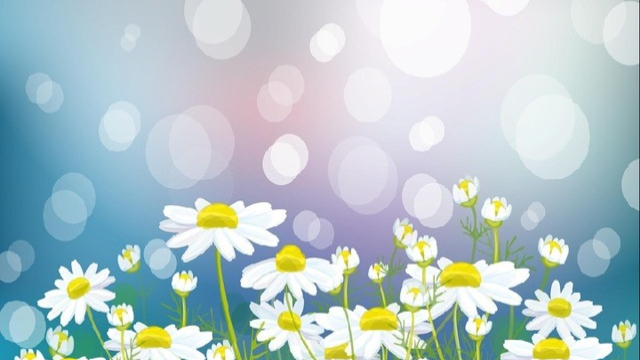 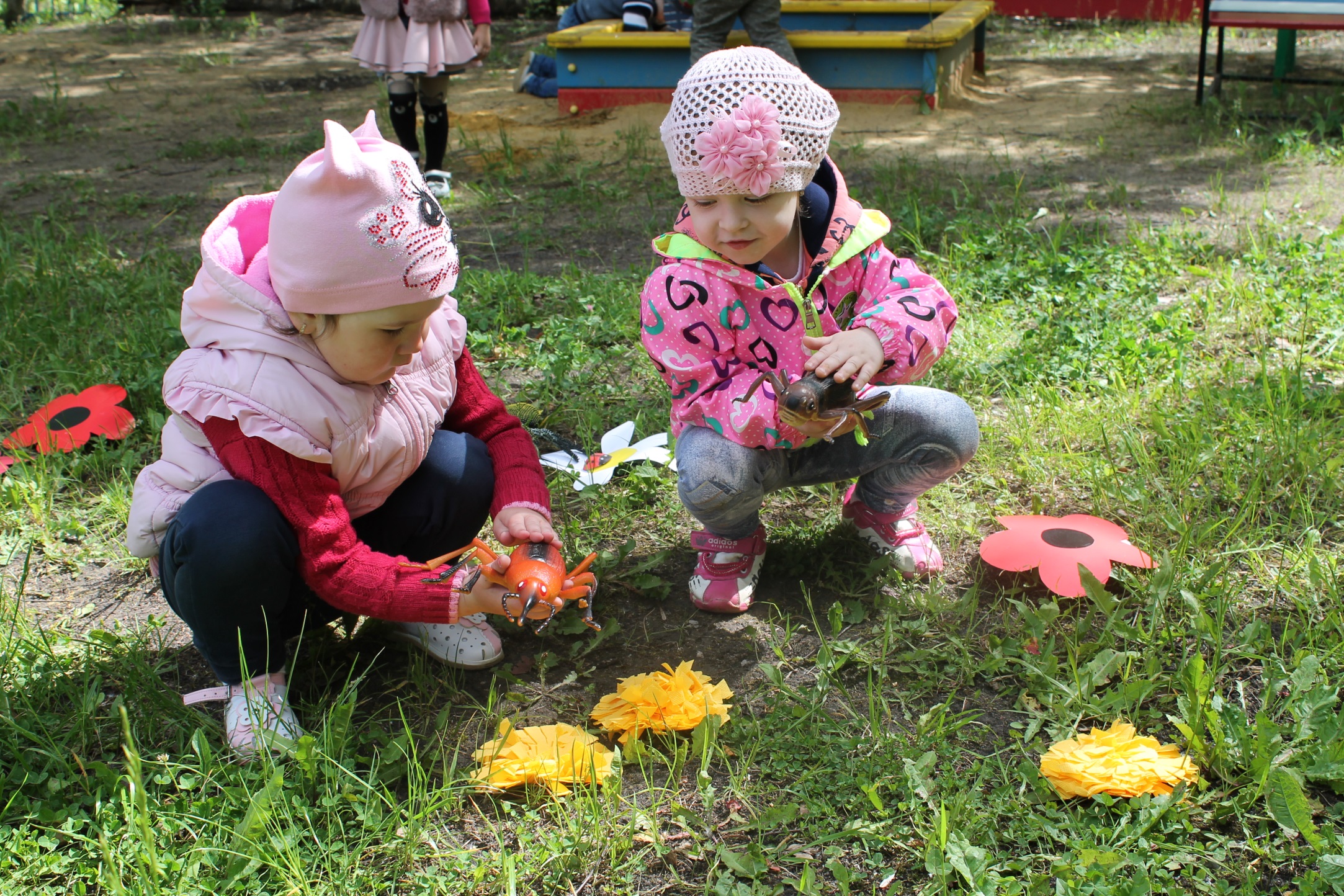 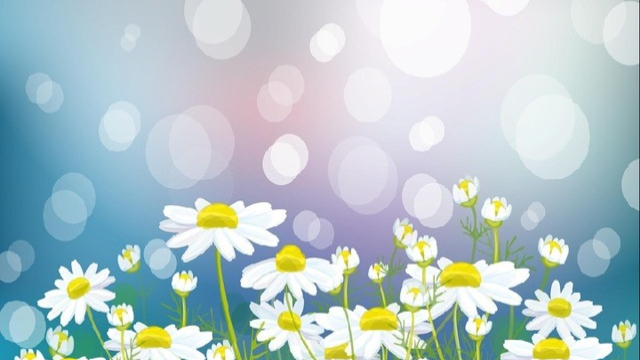 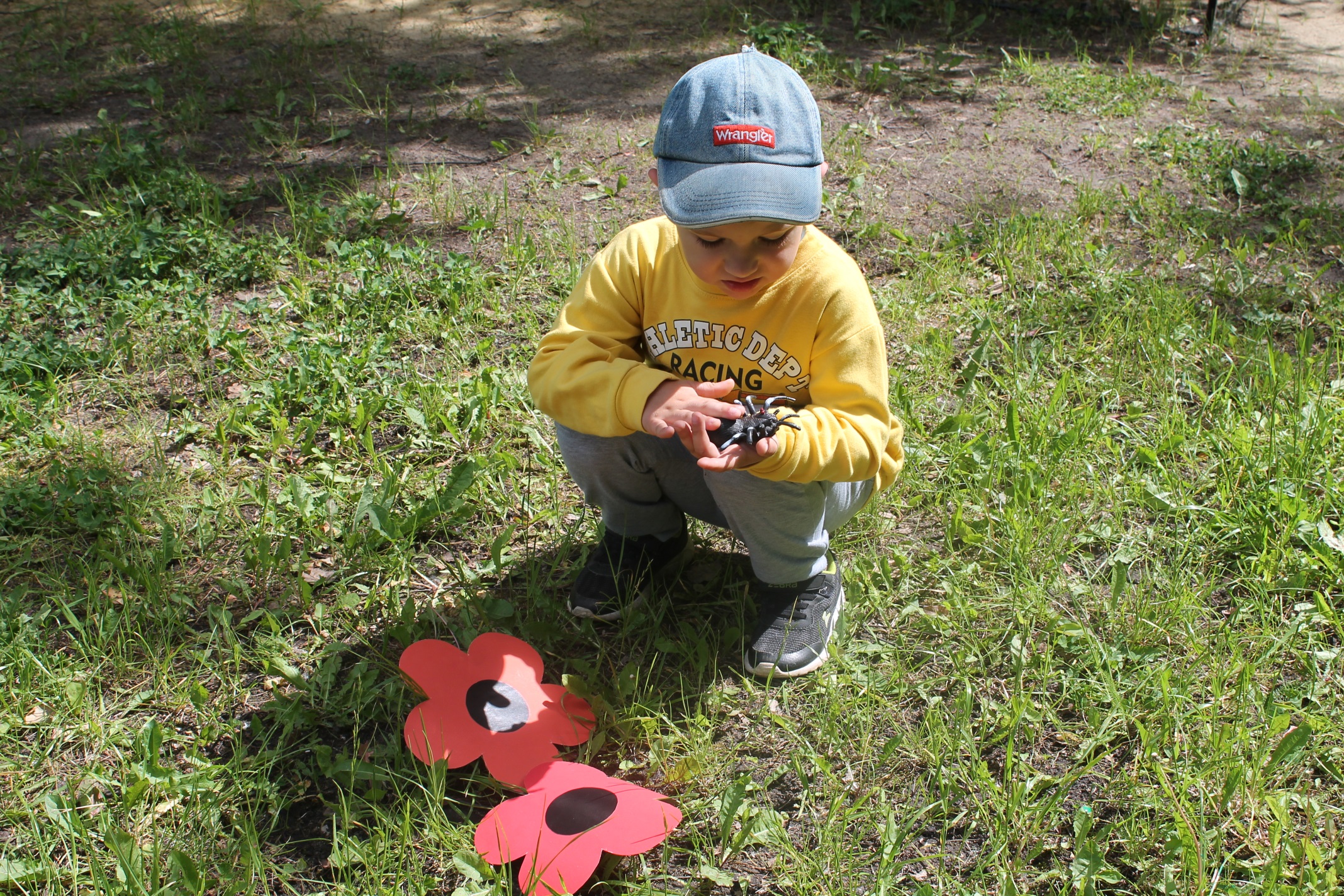 Постройки из песка «Чудеса своими руками».
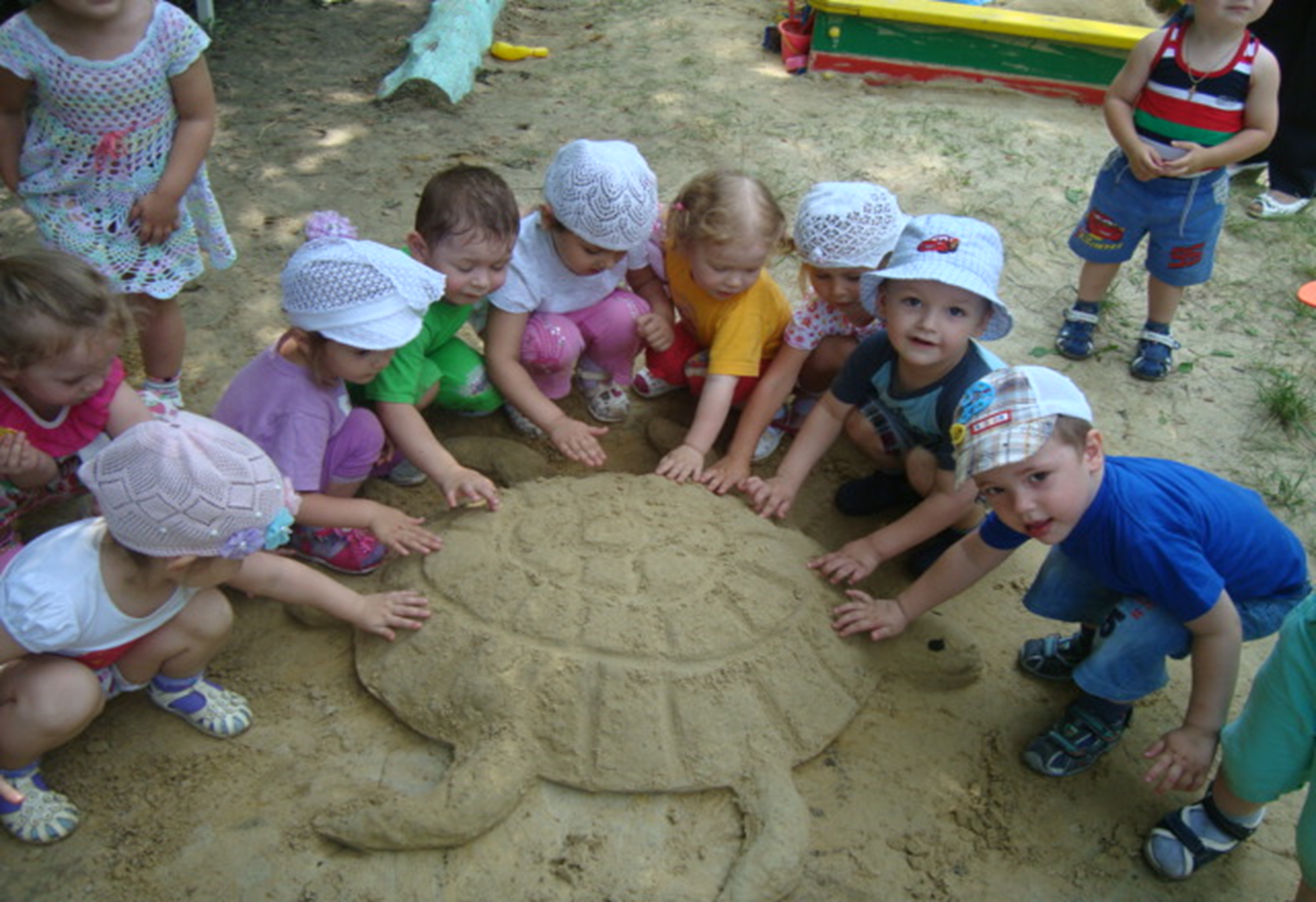 Постройки из песка «Чудеса своими руками».
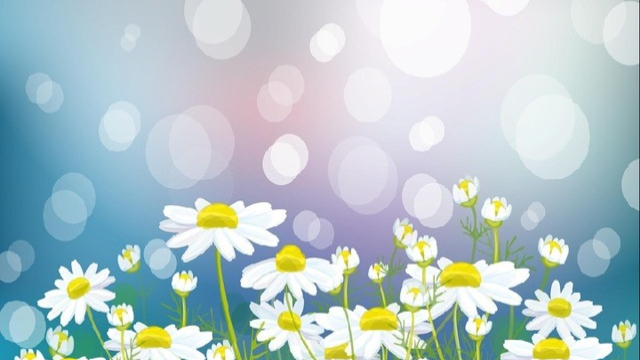 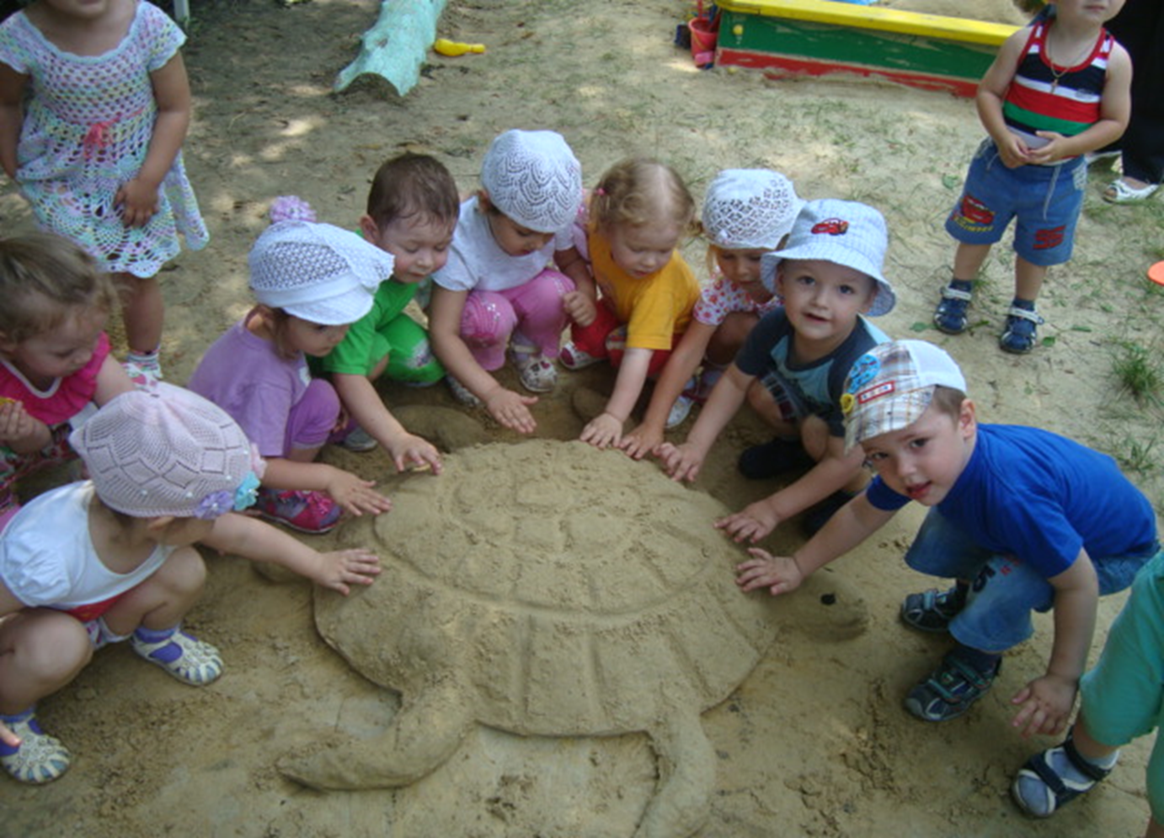 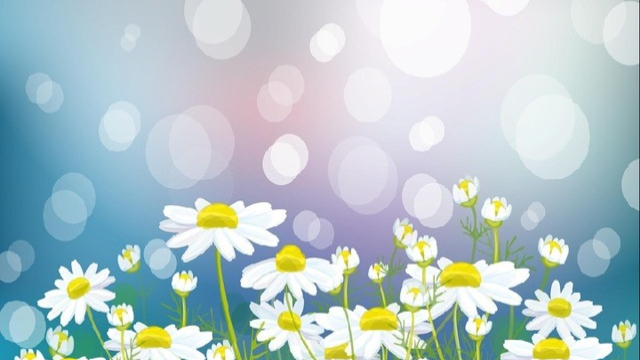 Прогулка и игры на свежем воздухе
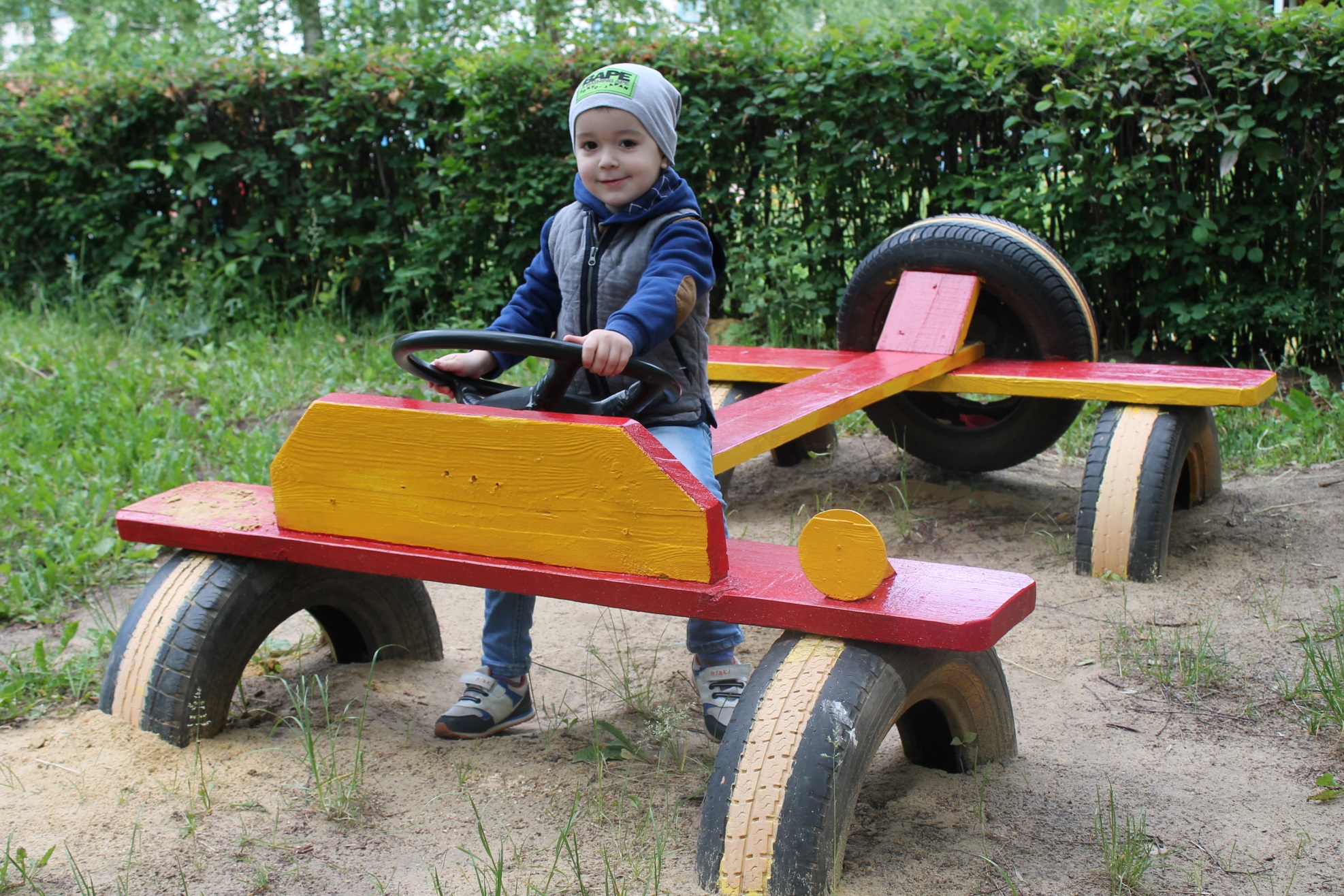 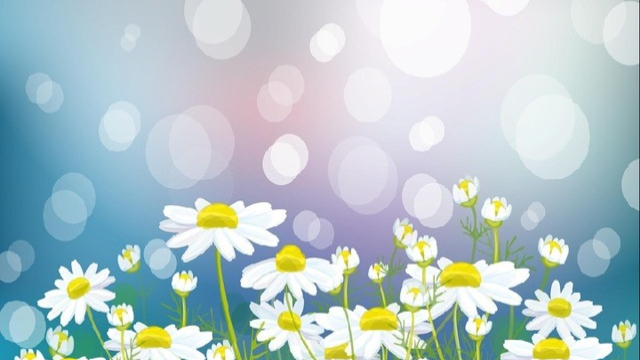 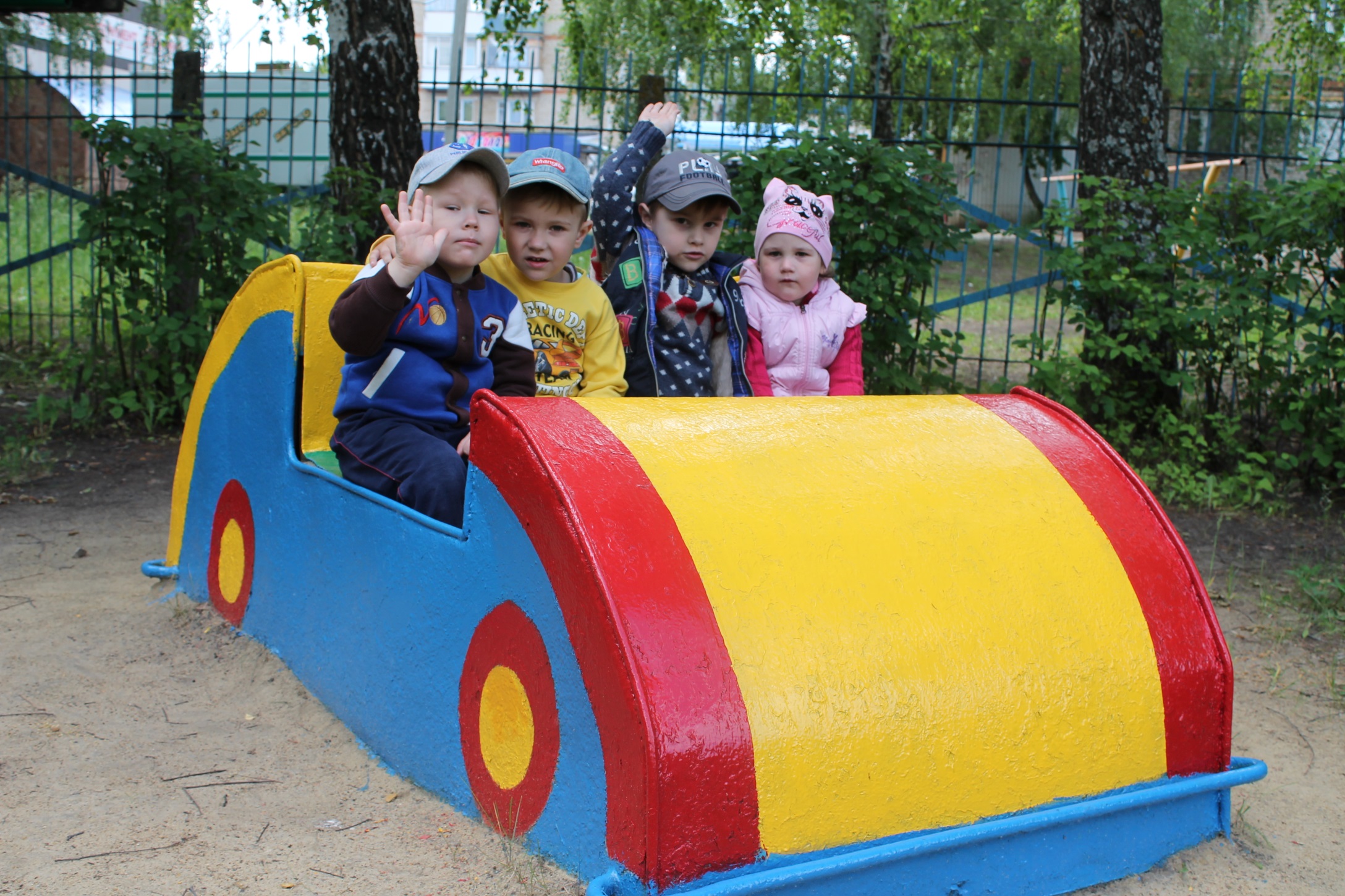 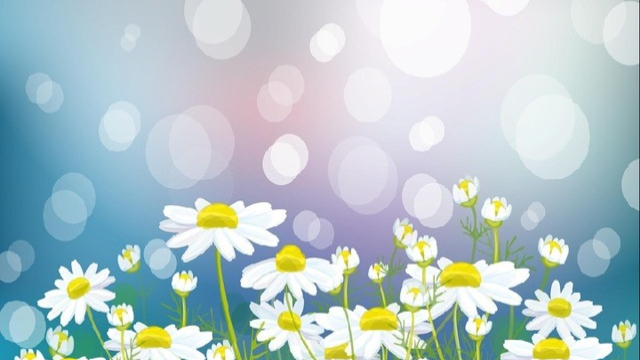 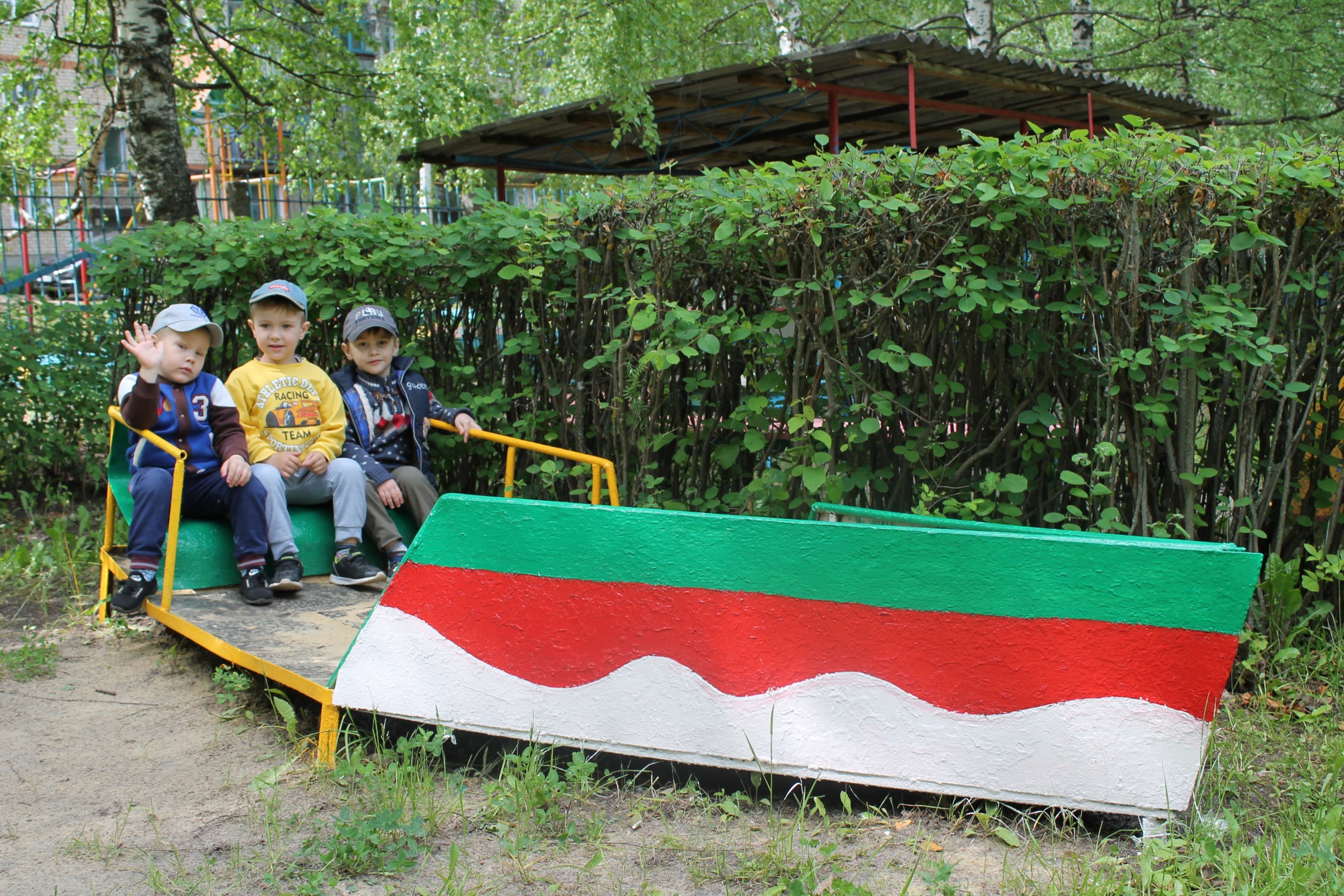 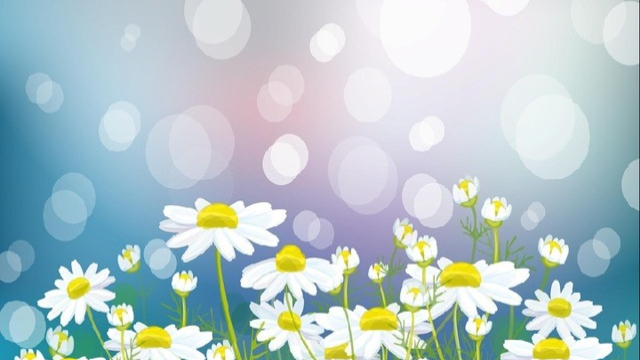 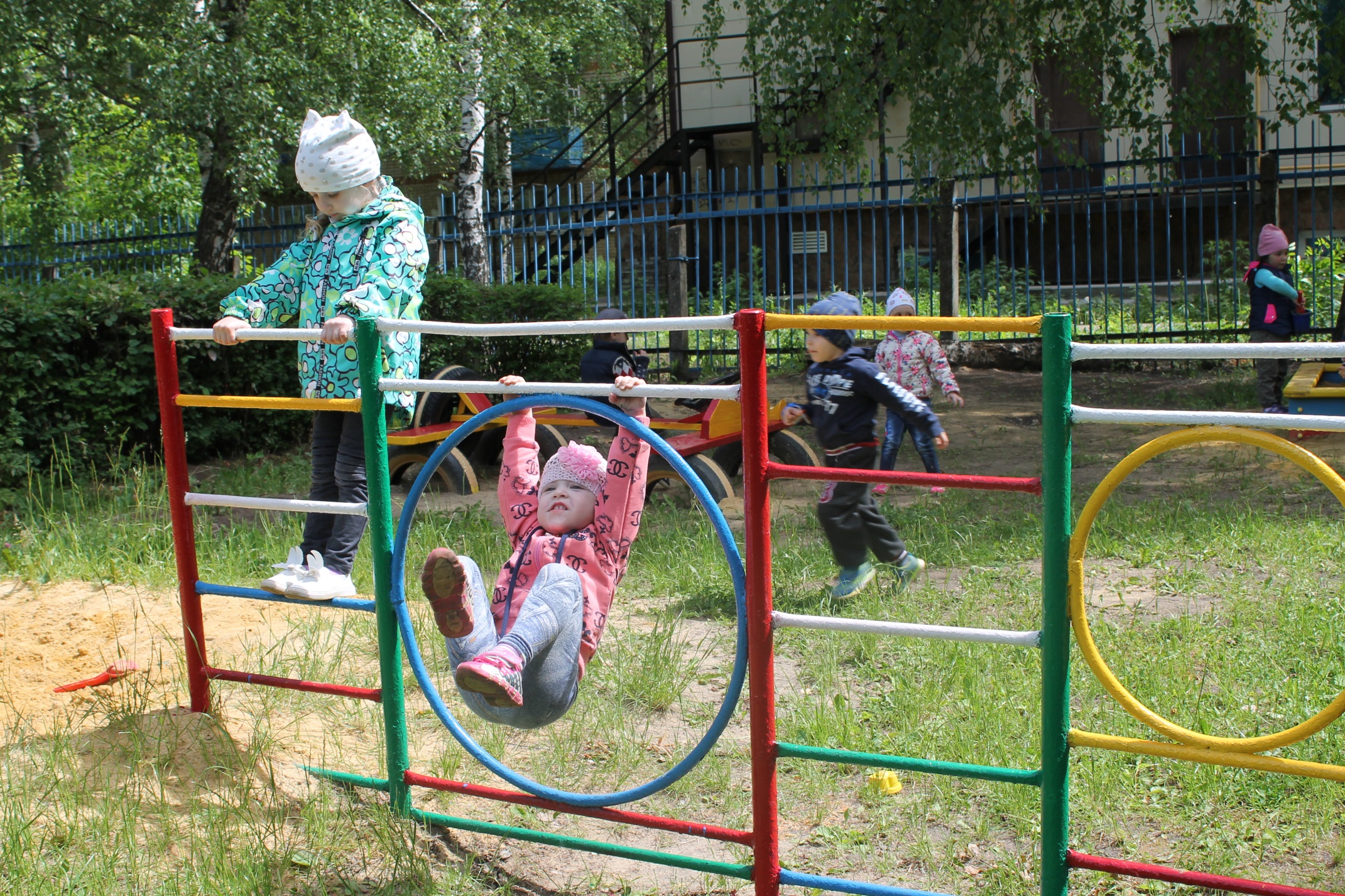 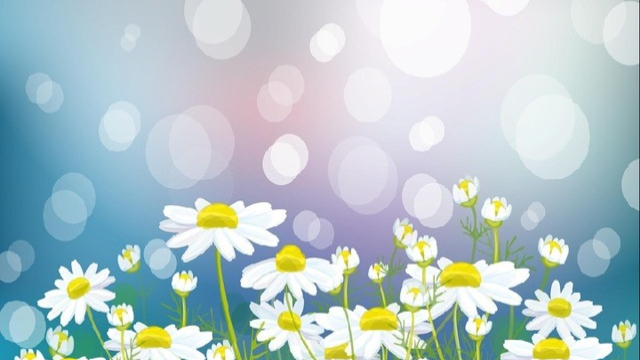 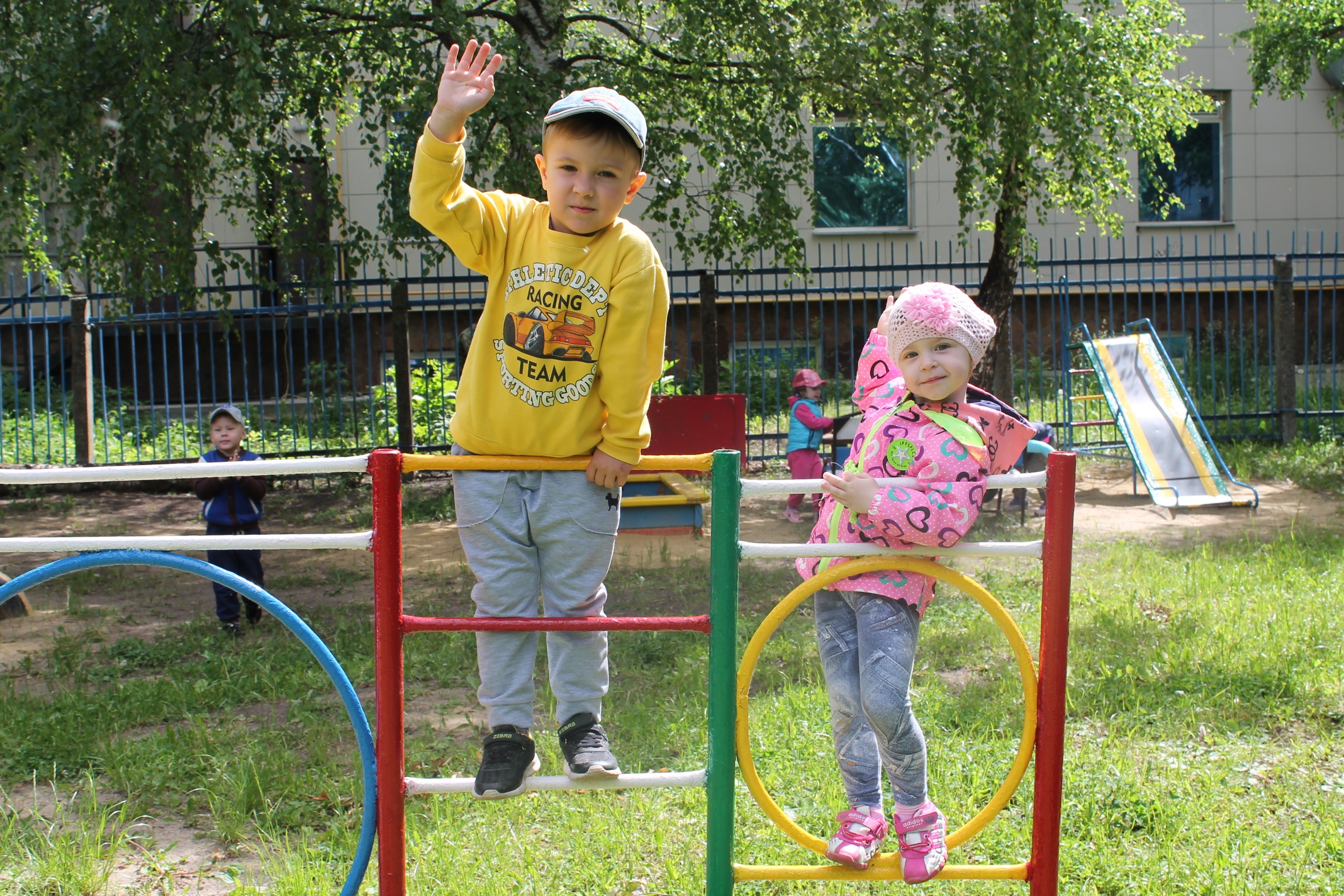 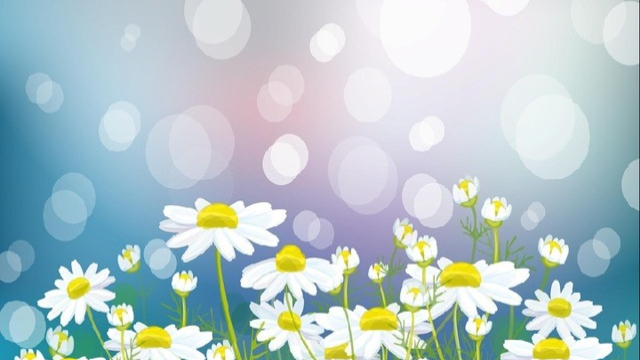 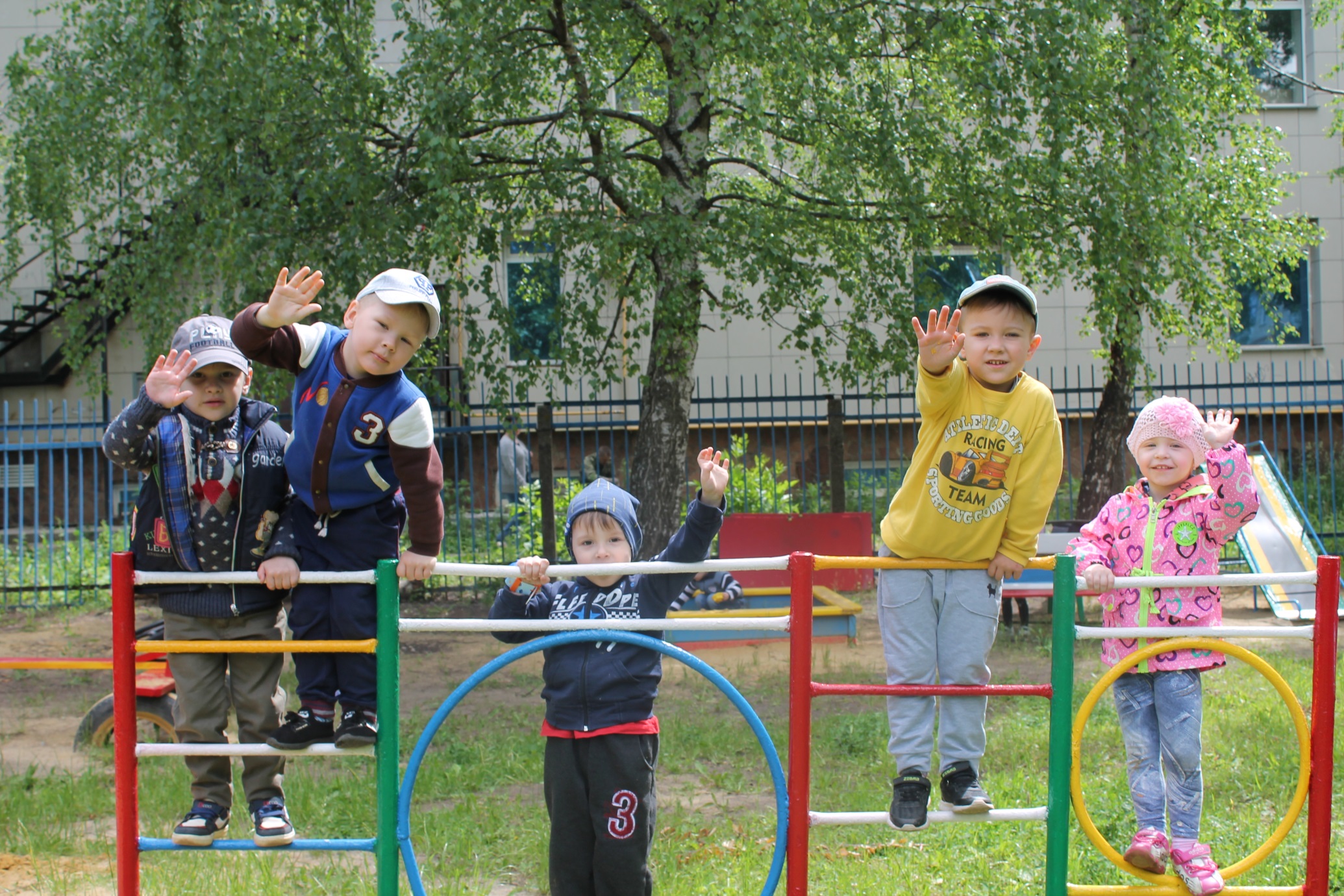 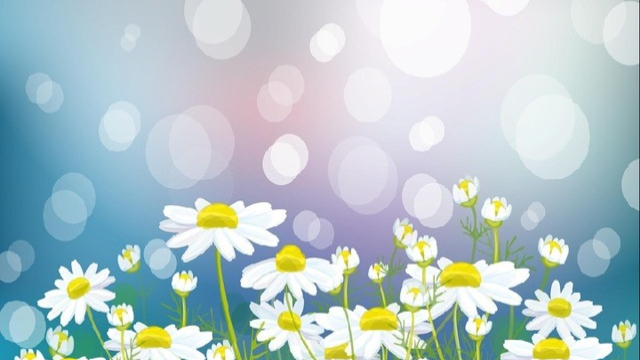 Развлечение «Мой веселый звонкий мяч».
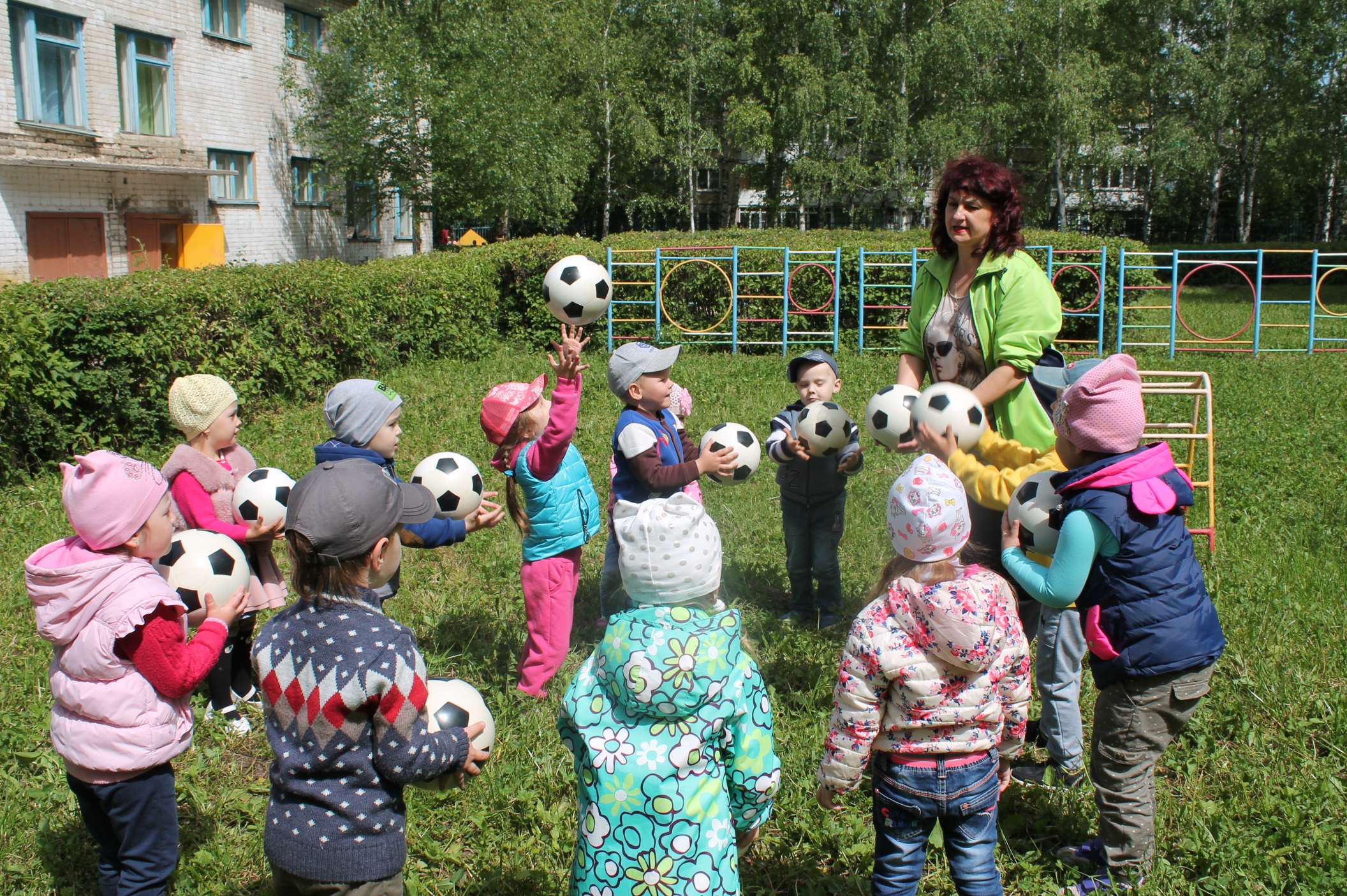 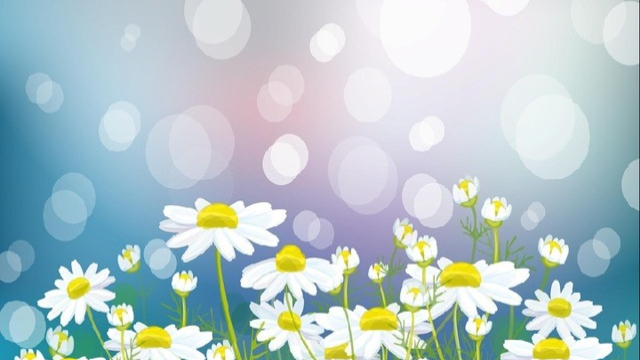 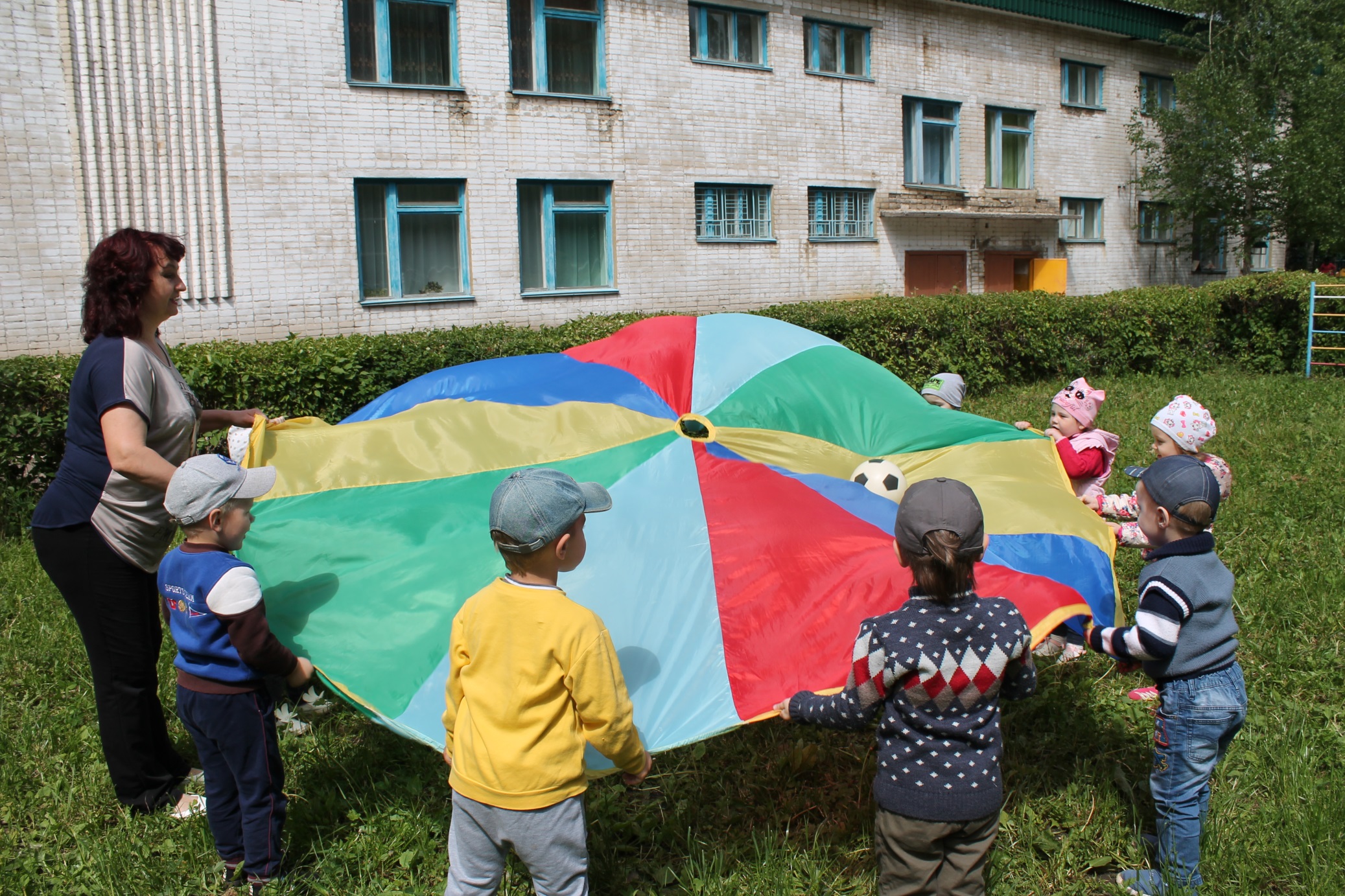 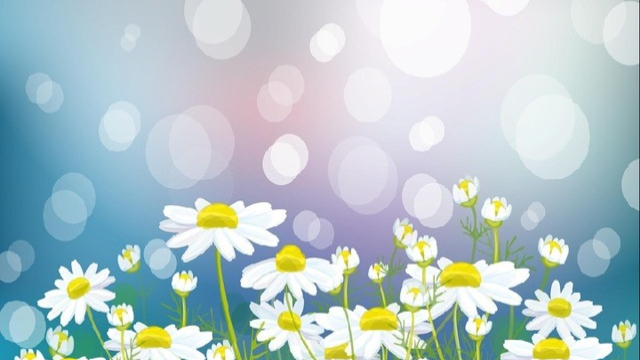 Подвижные игры и упражнения с мячом.
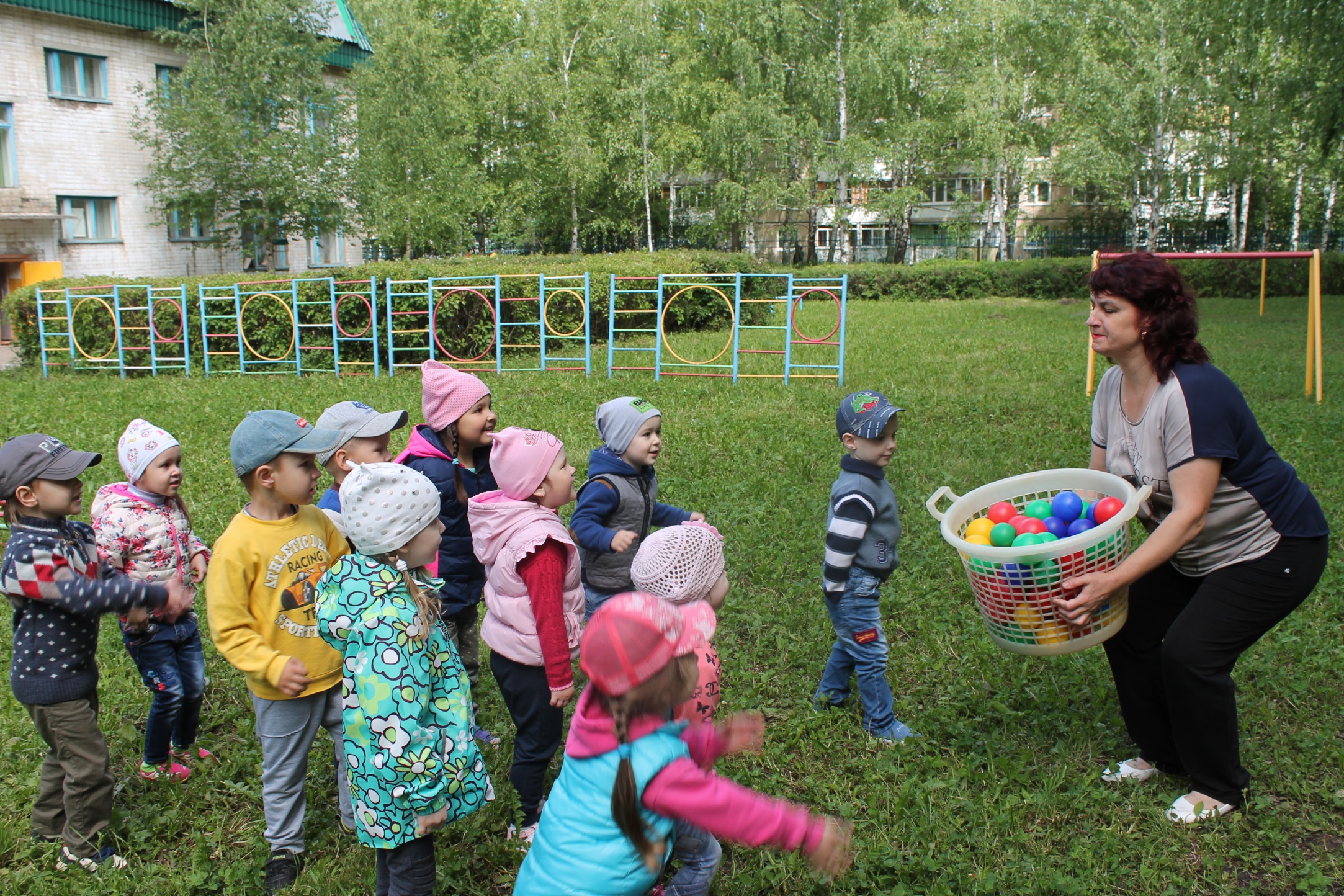 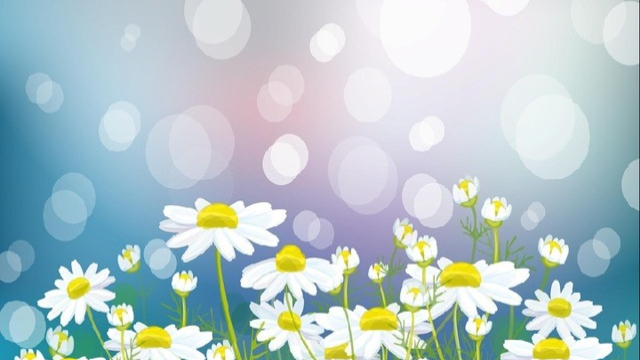 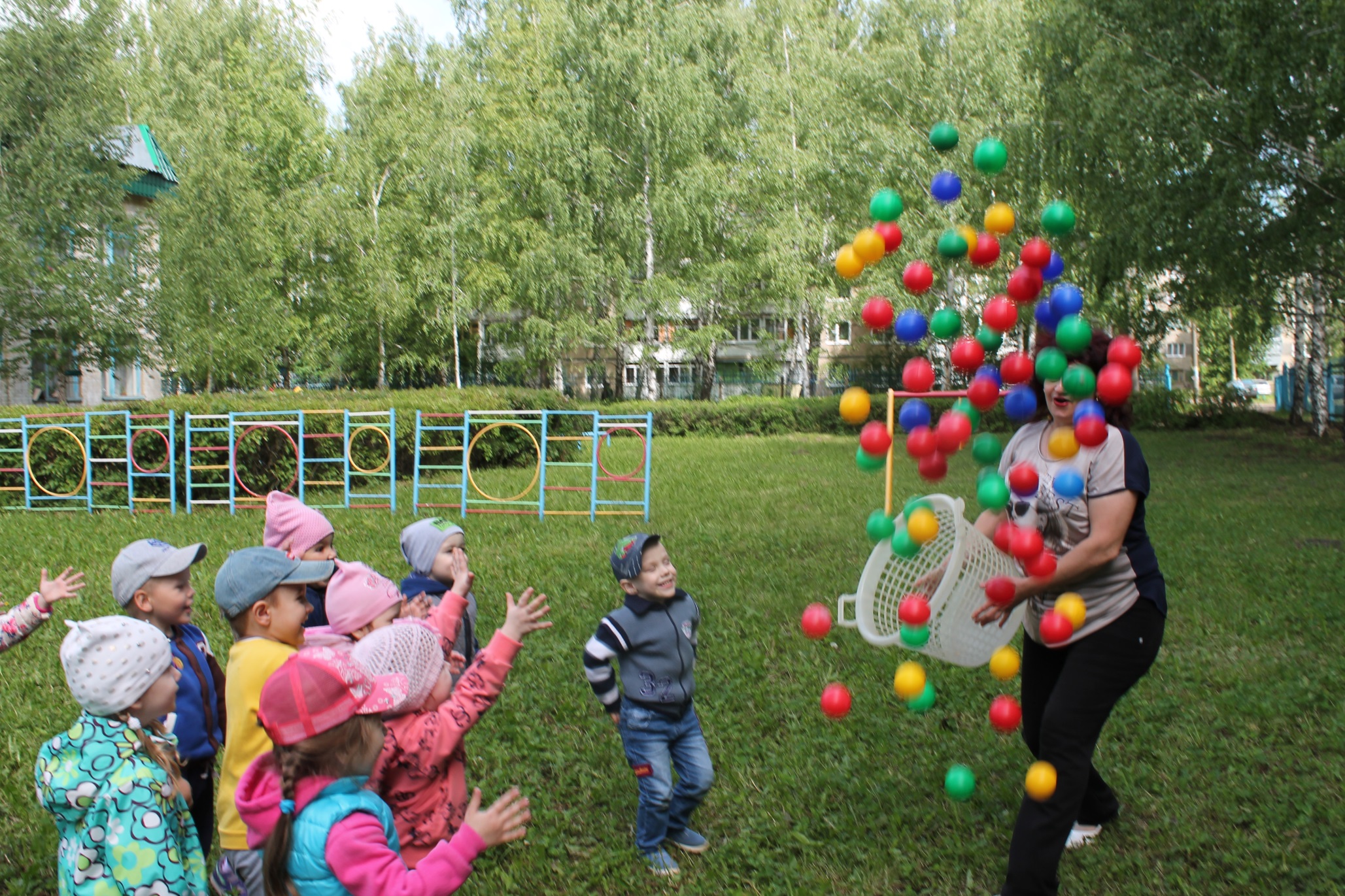 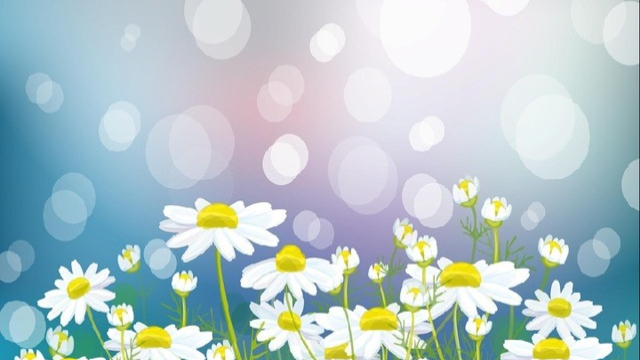 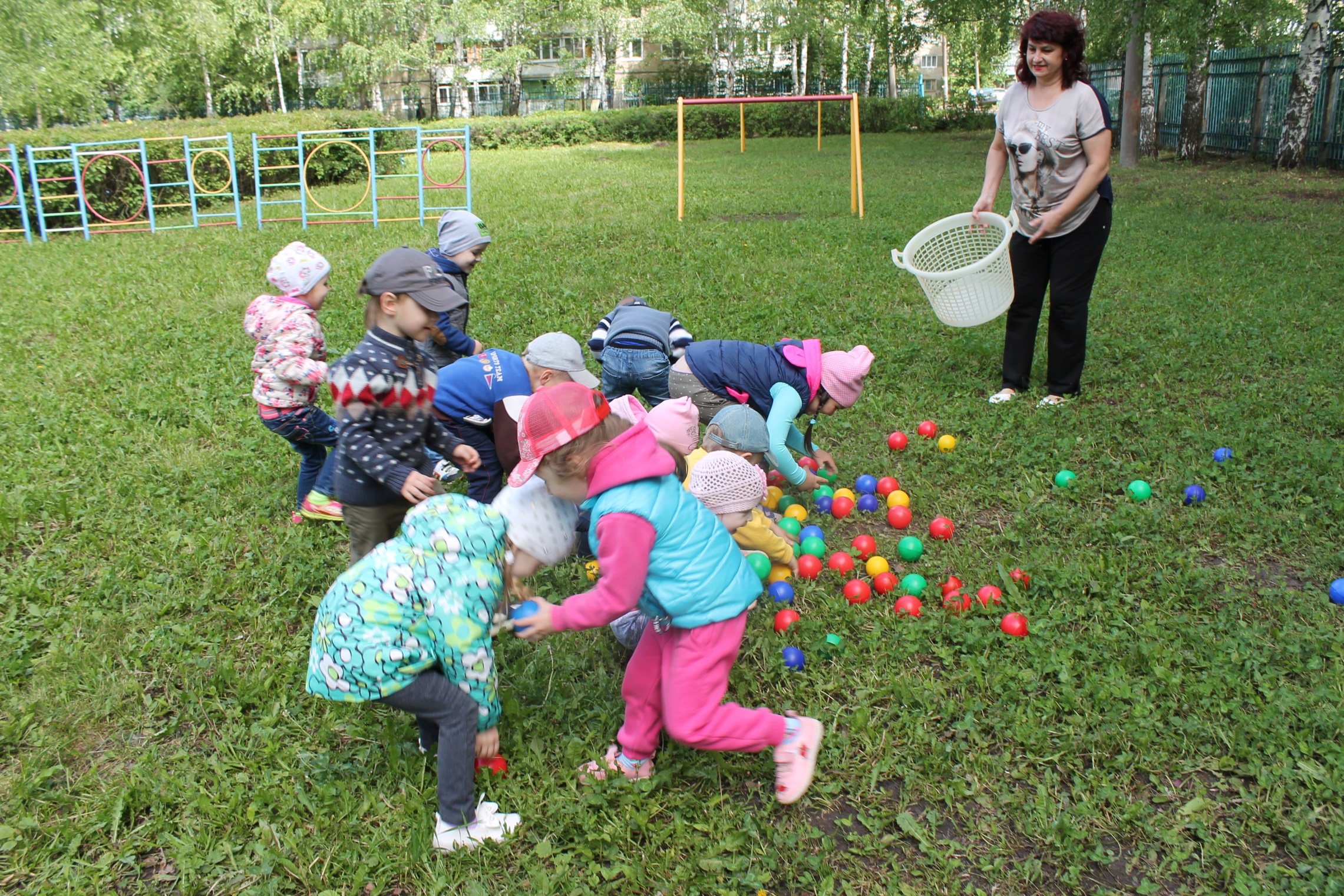 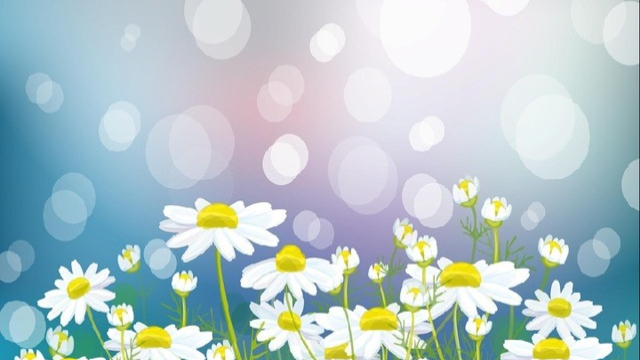 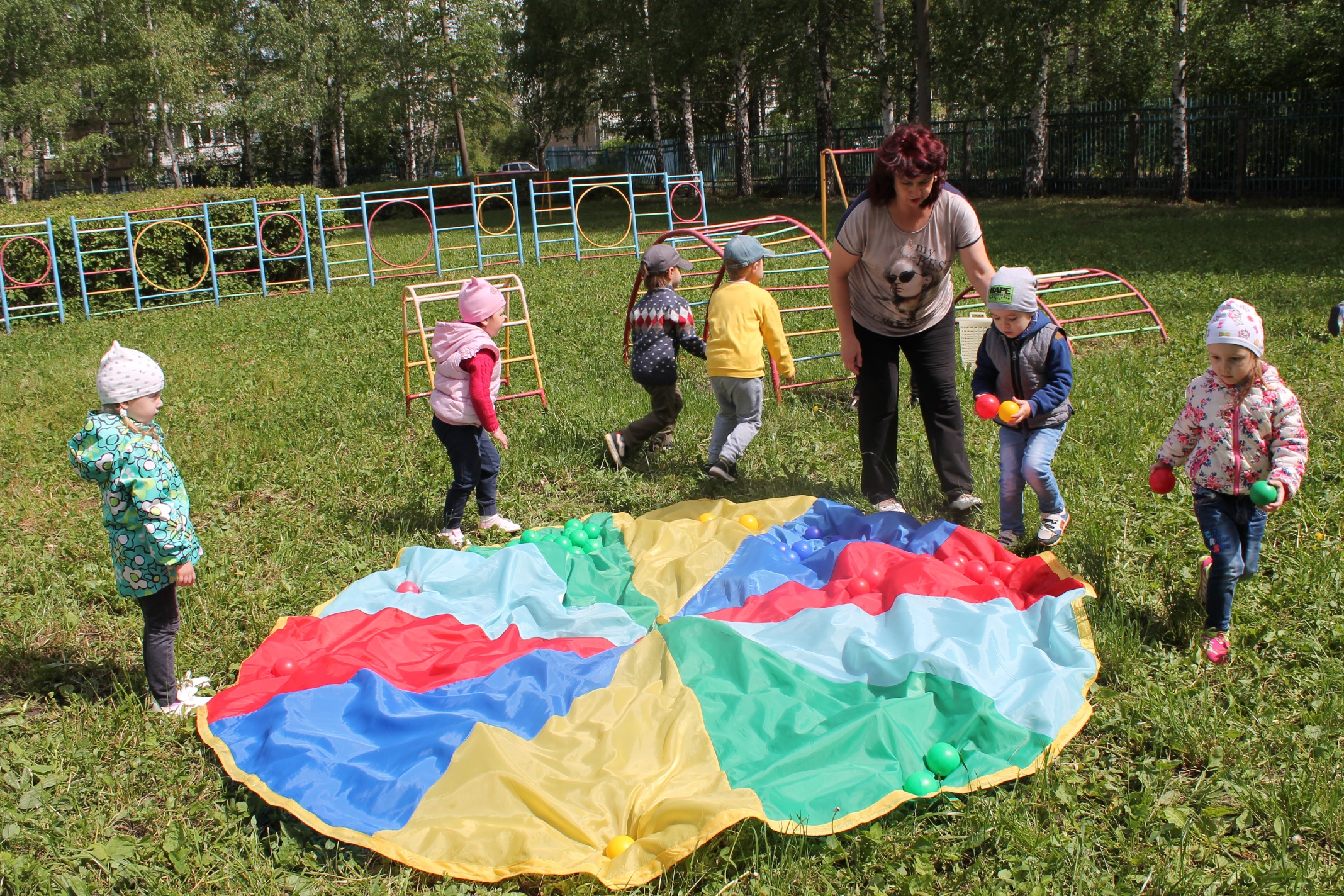 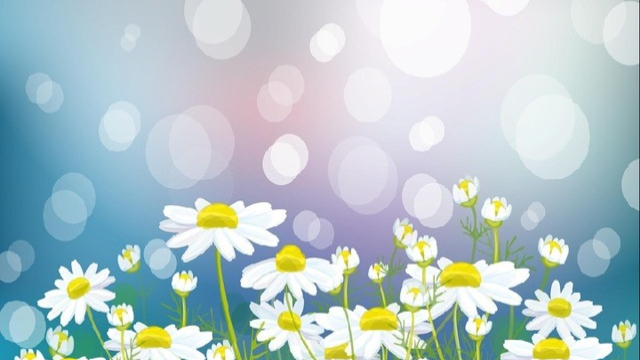 «Мы со спортом дружим».
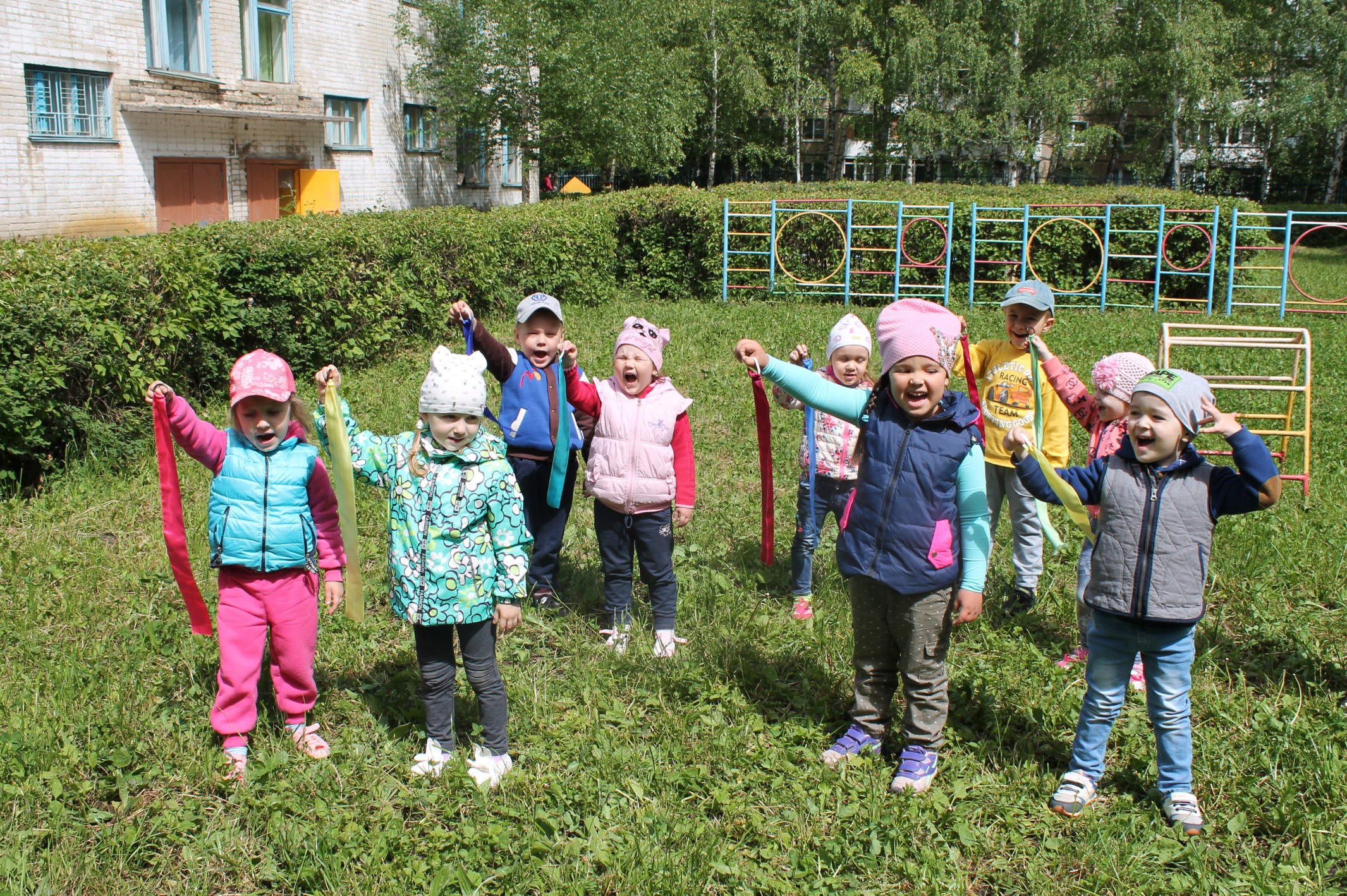 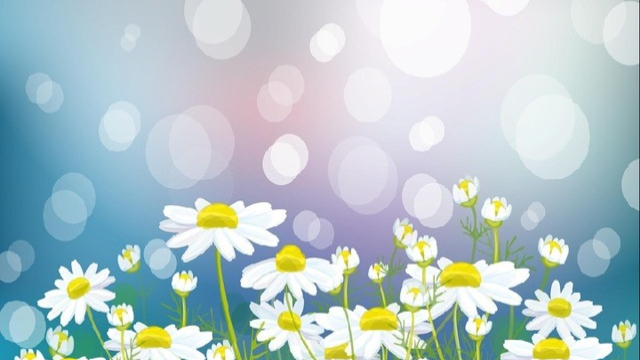 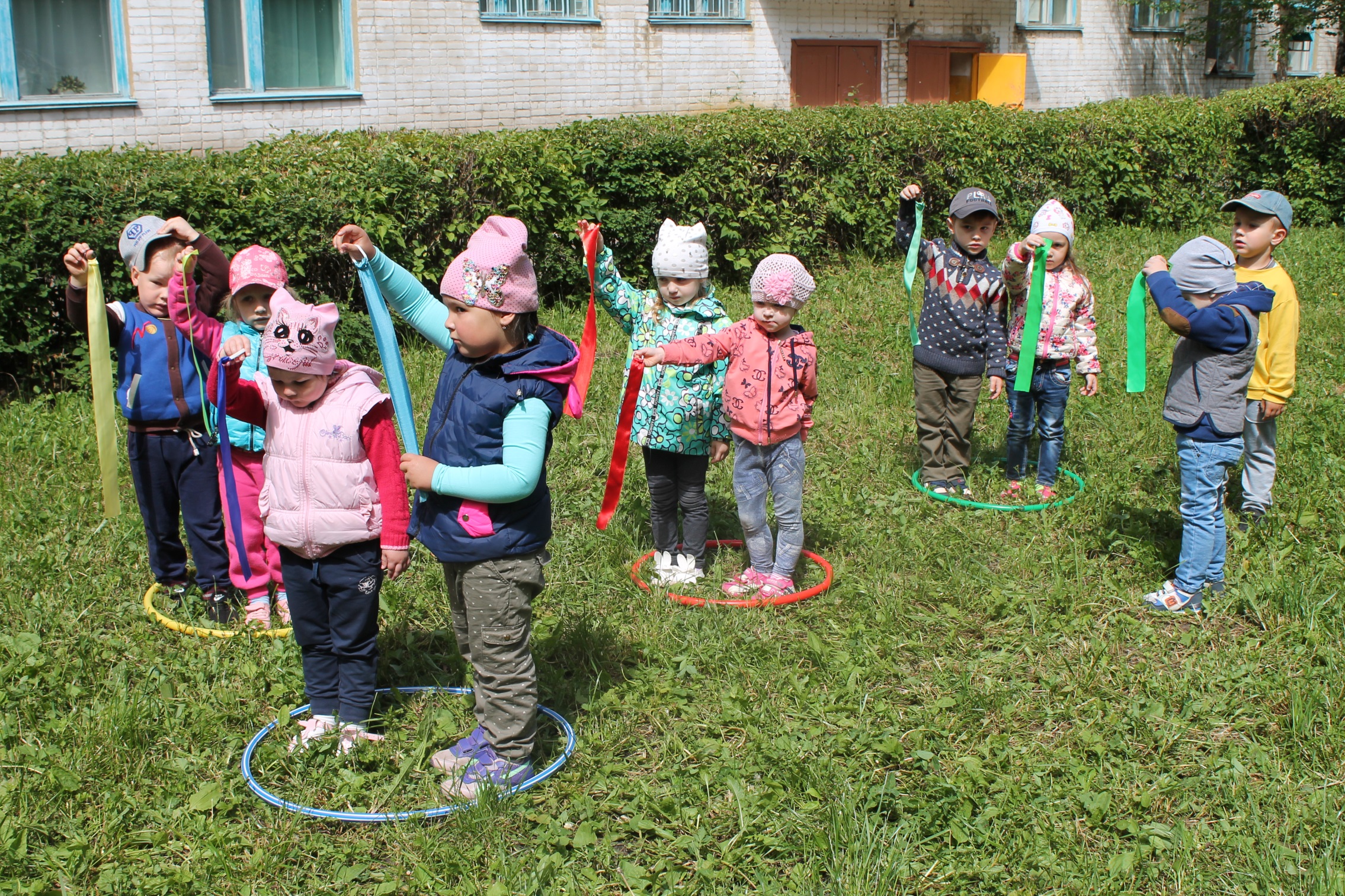 Развлечение на свежем воздухе
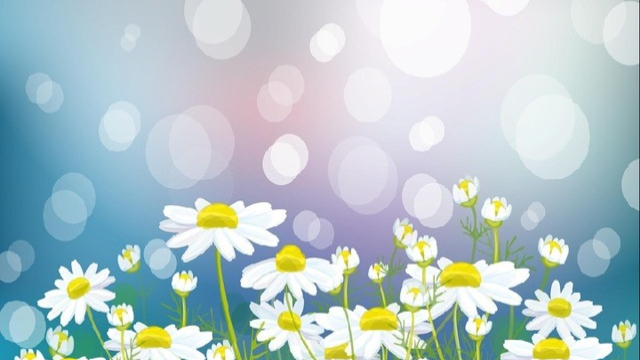 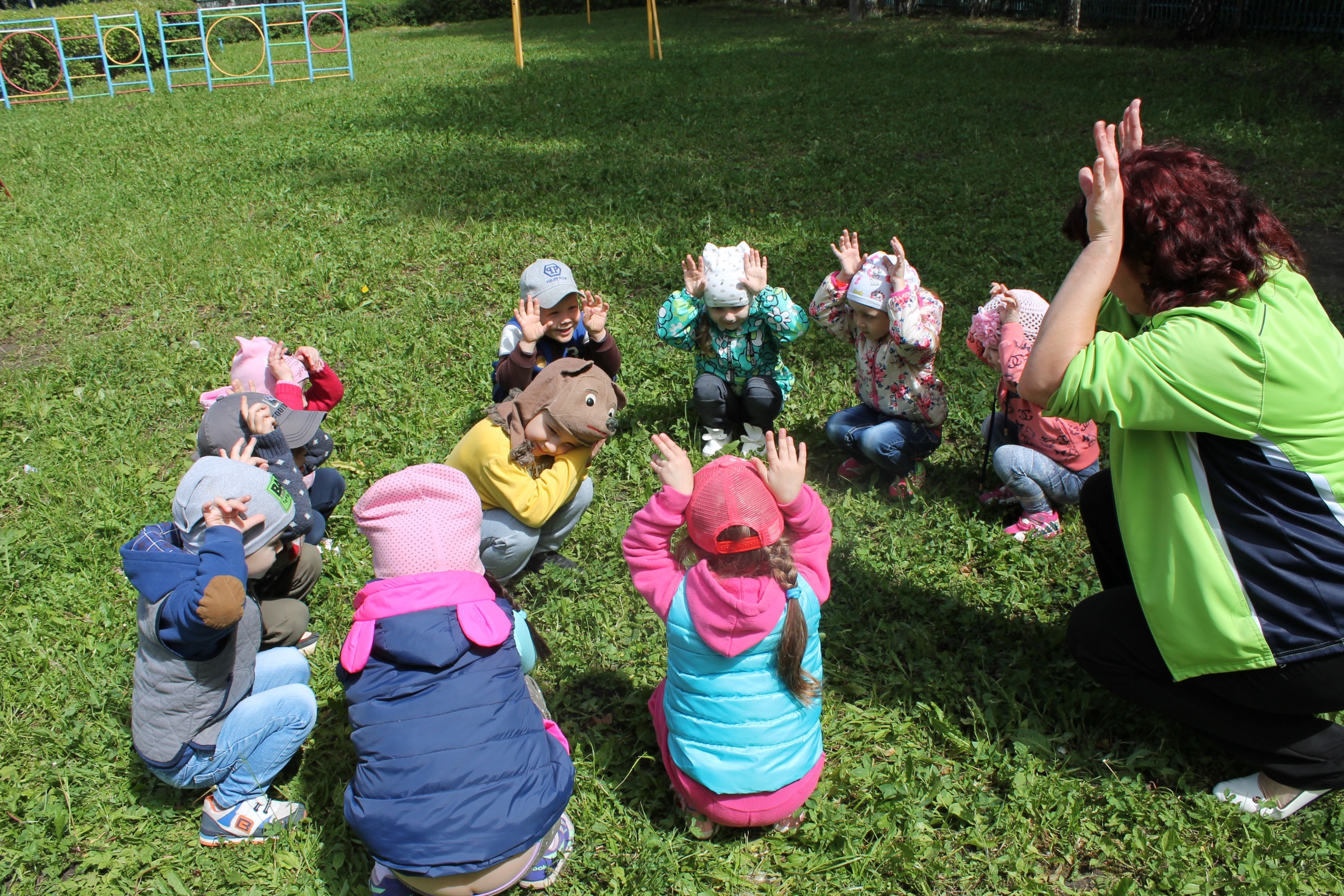 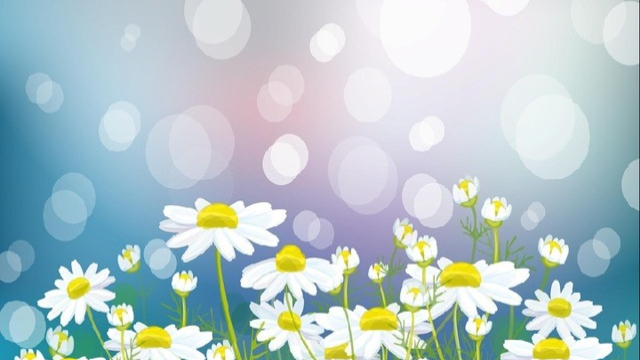 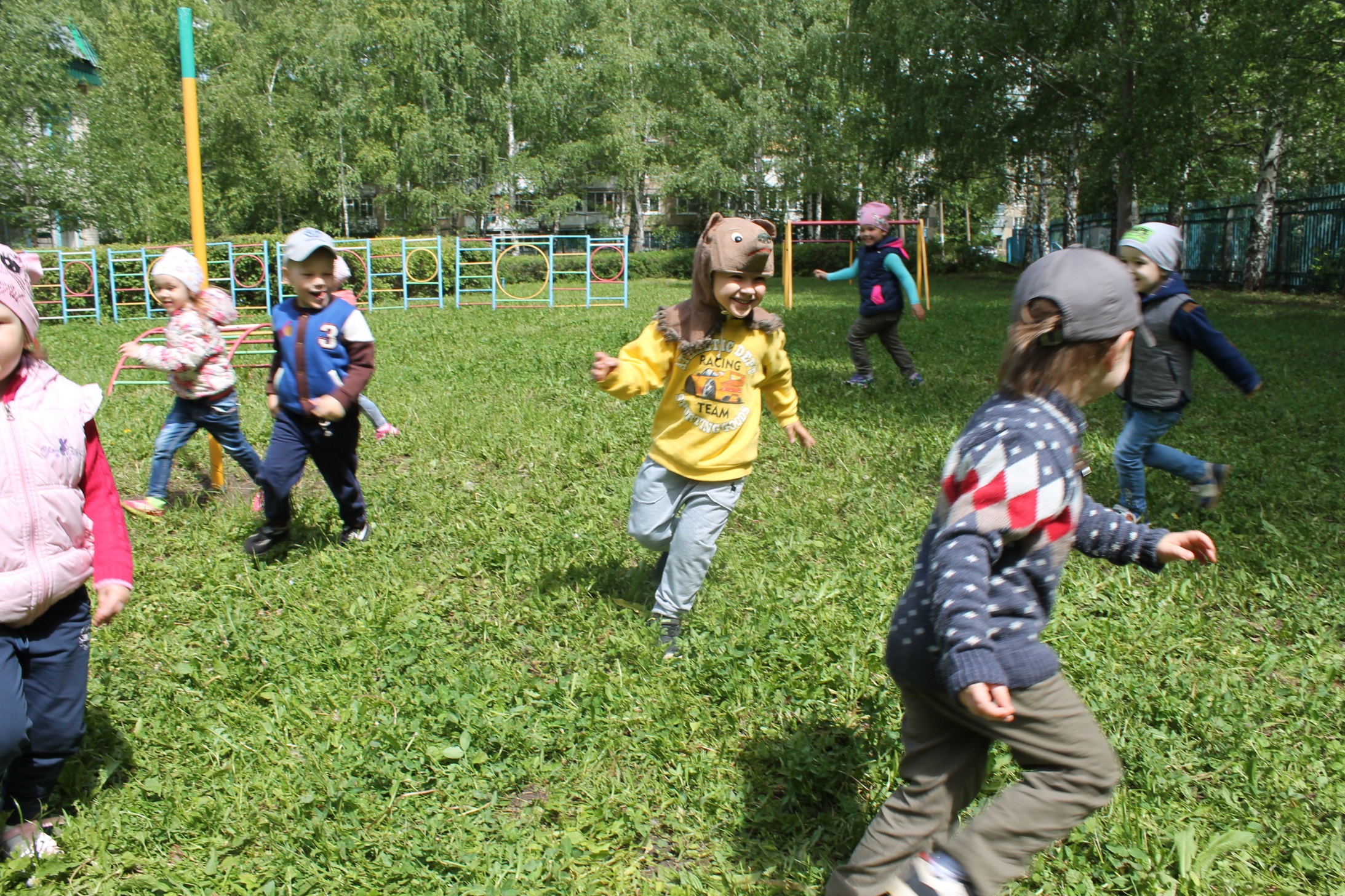 Рисование «Светит солнышко в окошко».
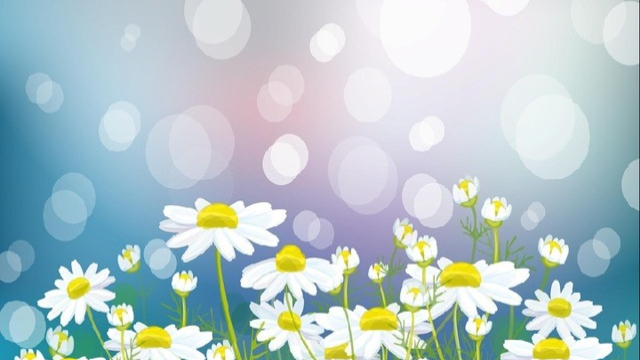 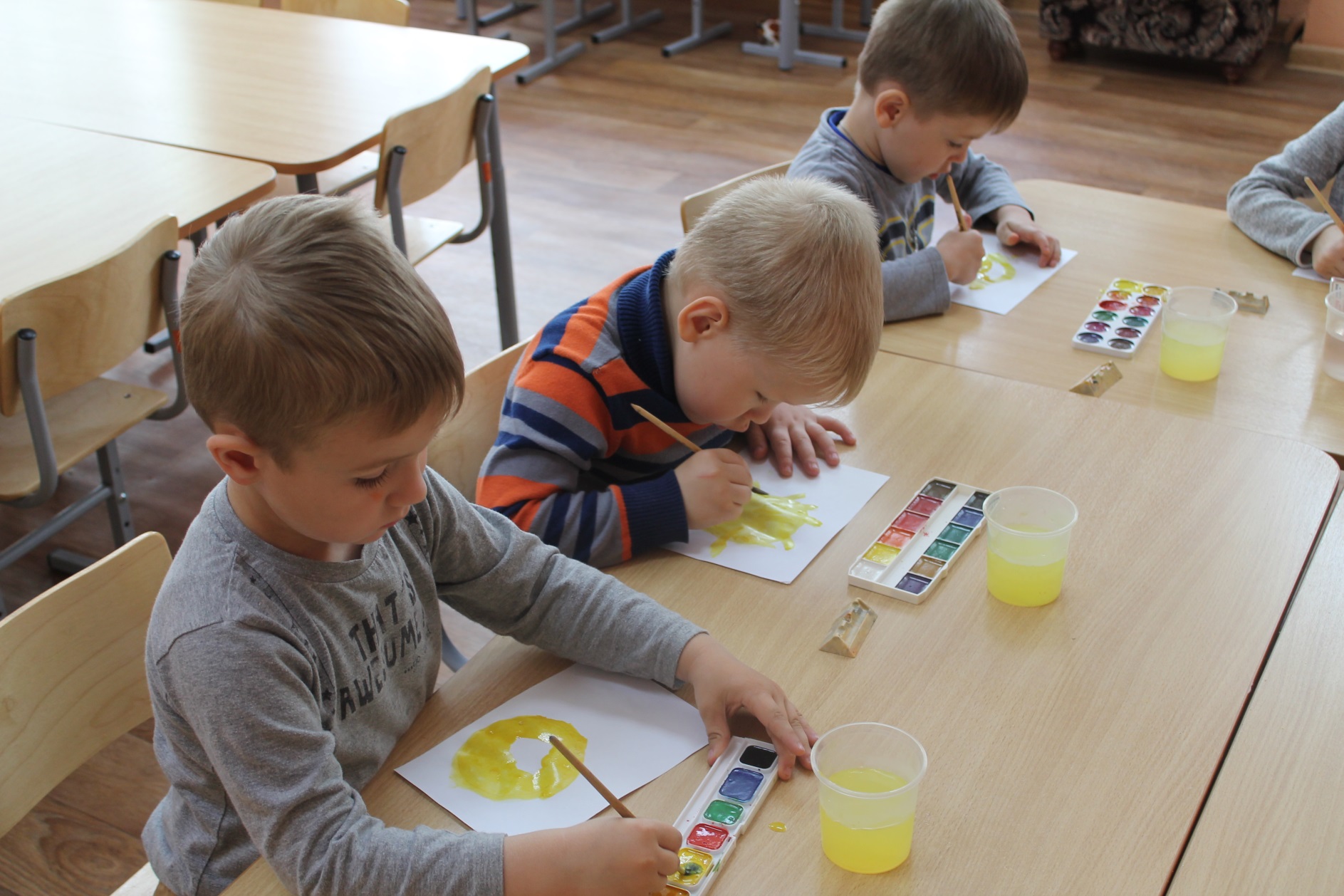 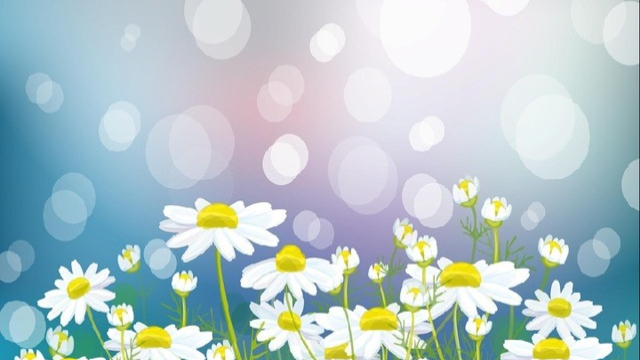 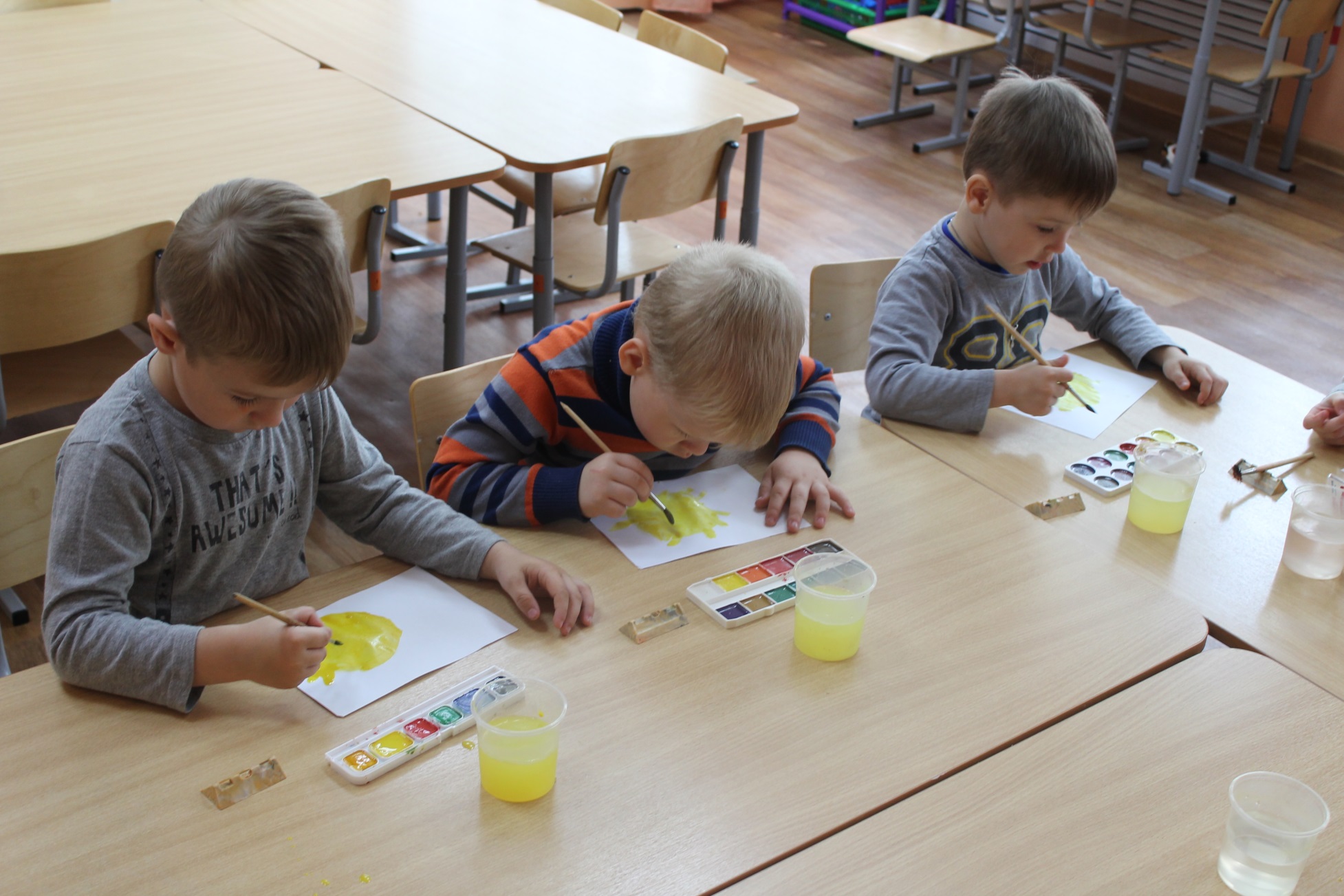 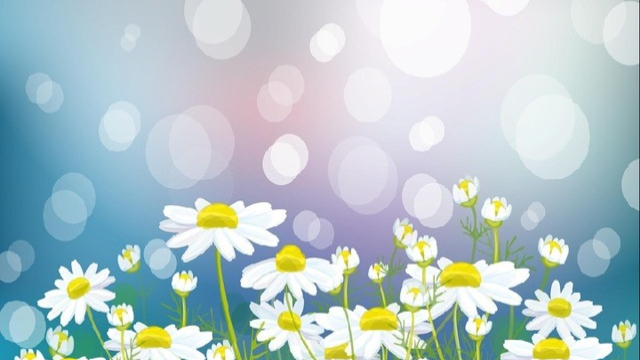 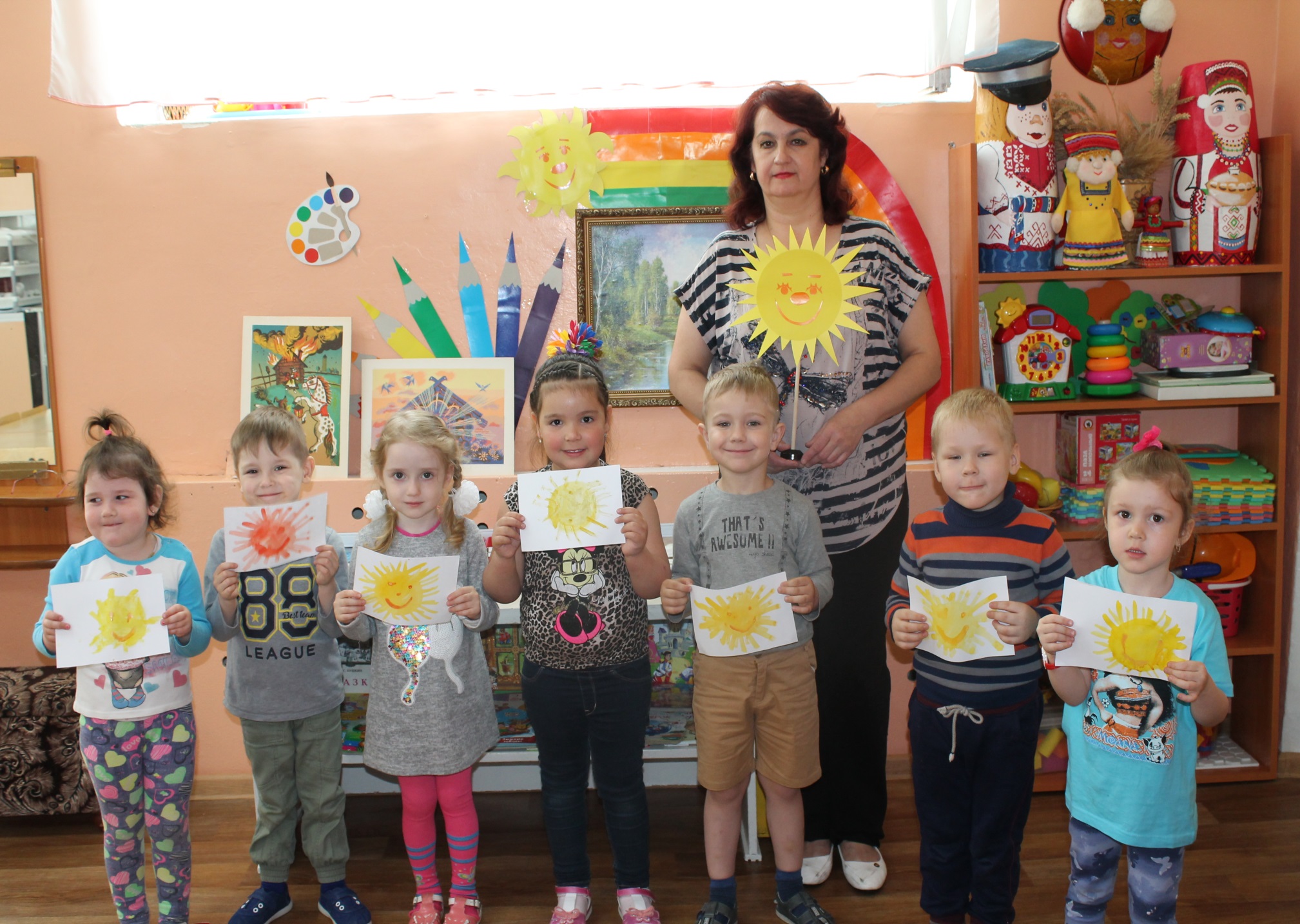 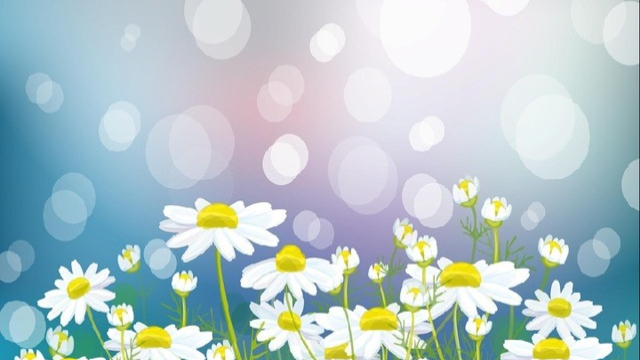 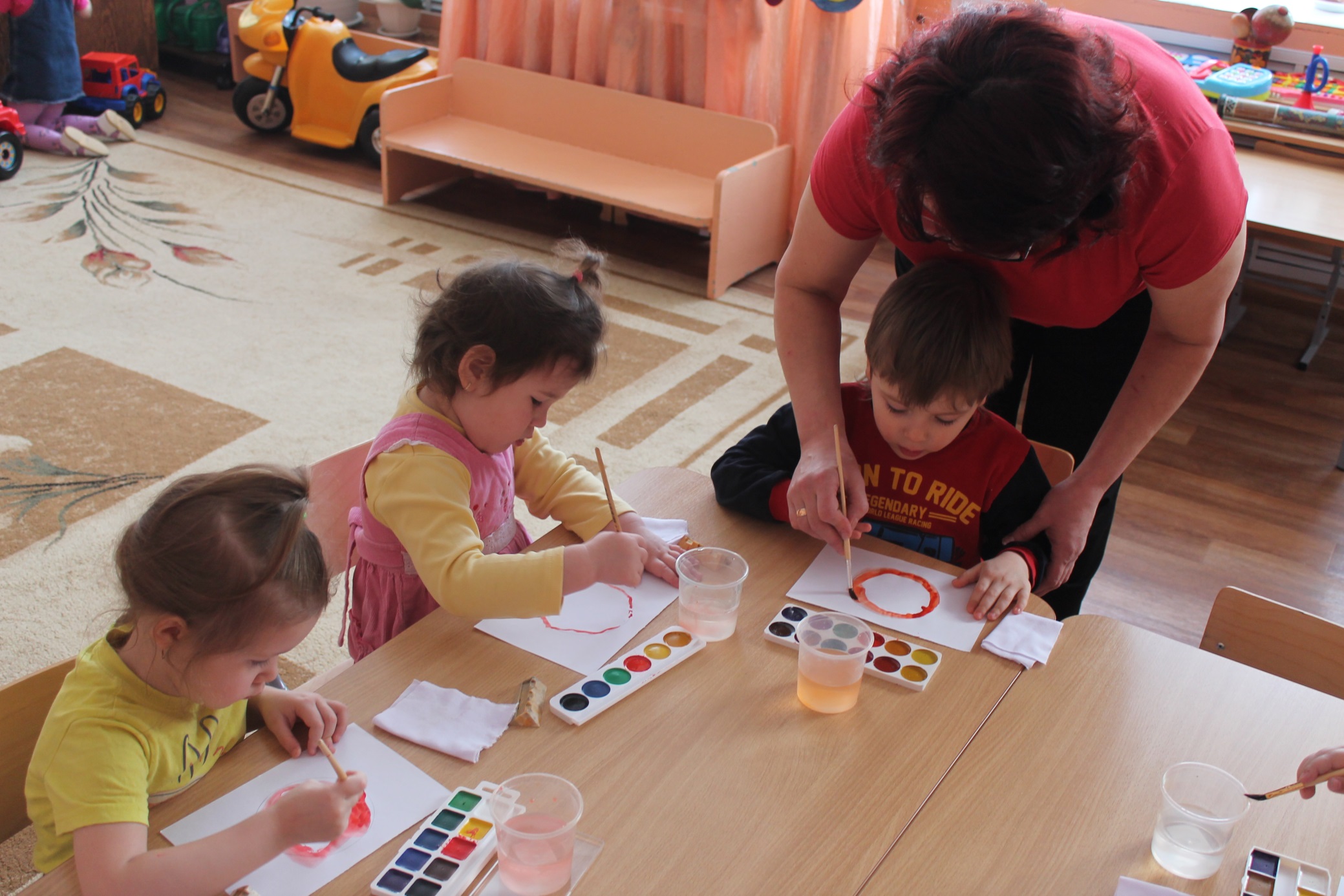 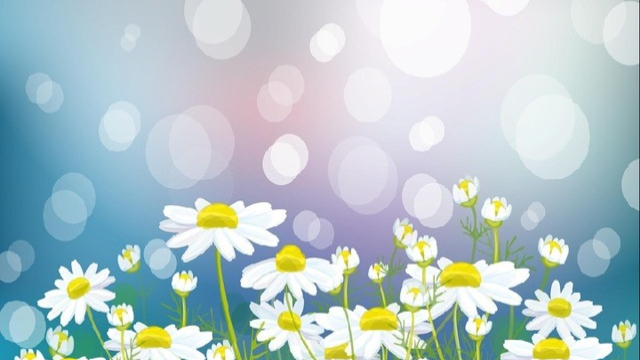 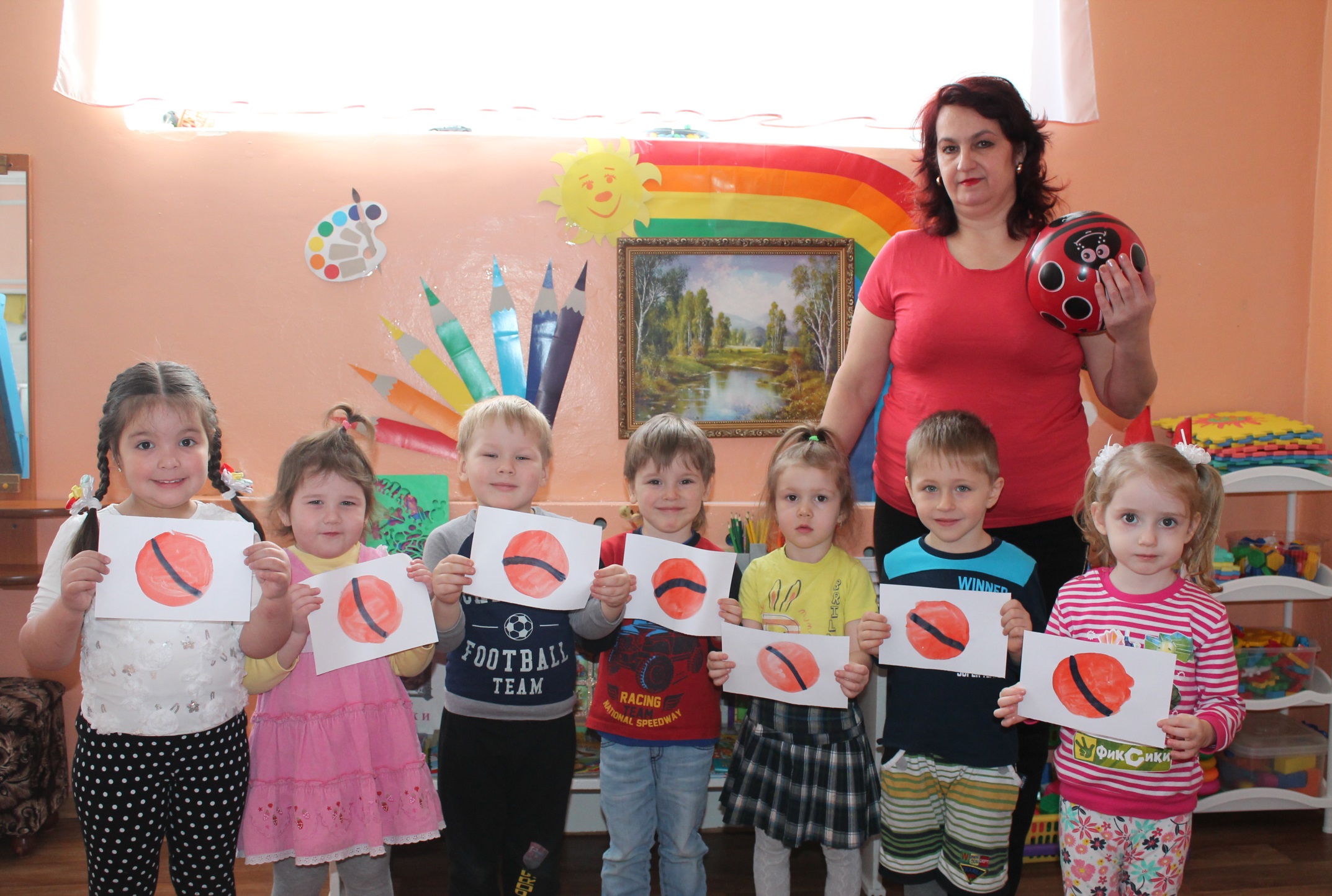